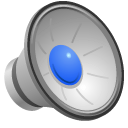 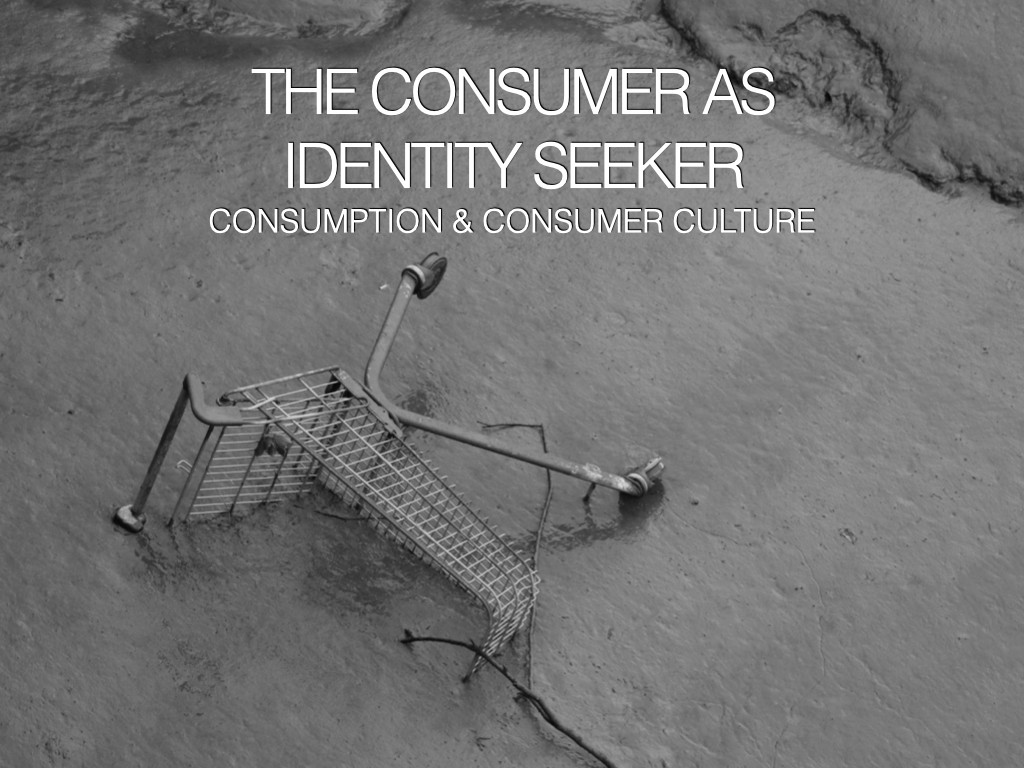 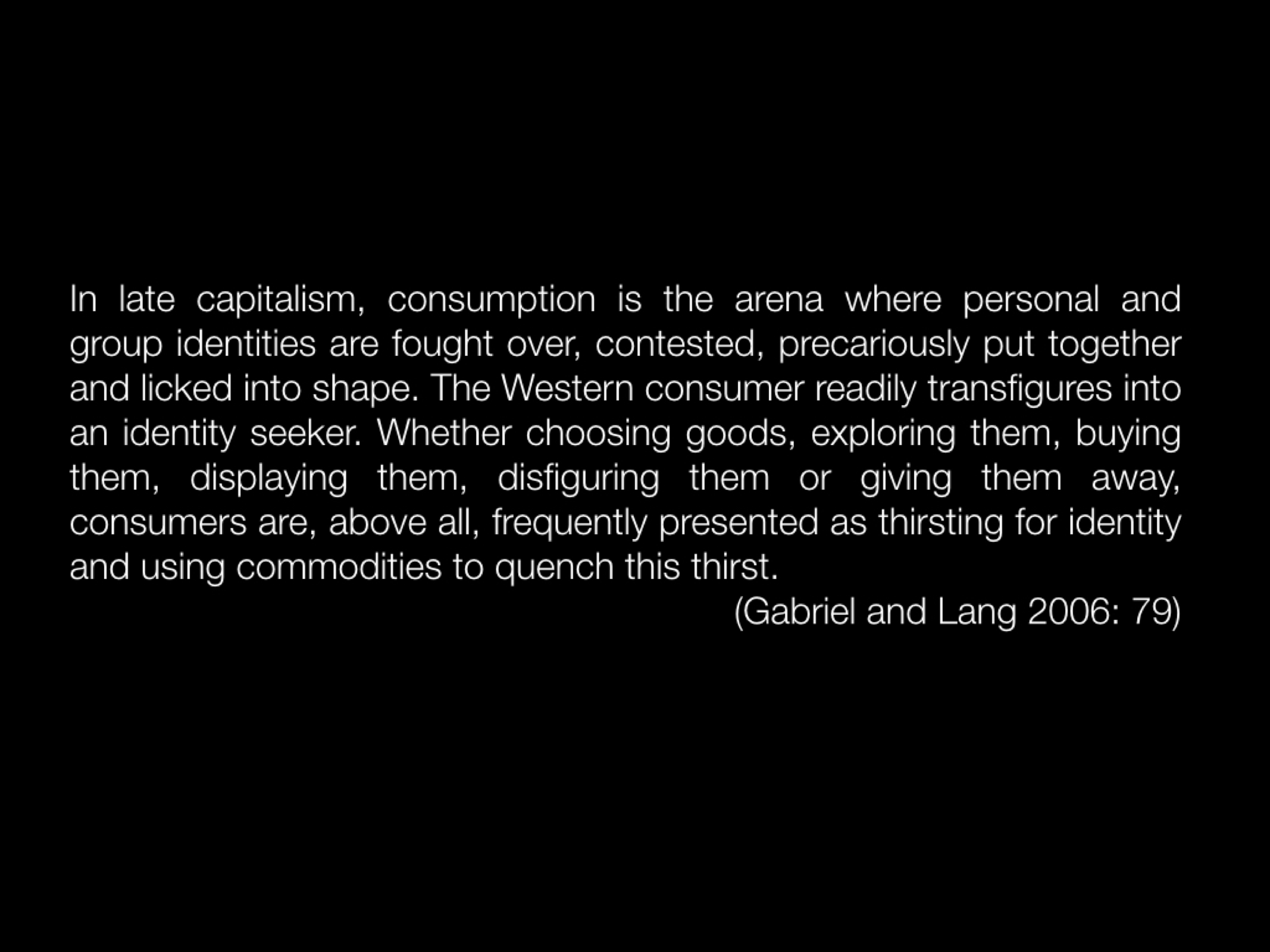 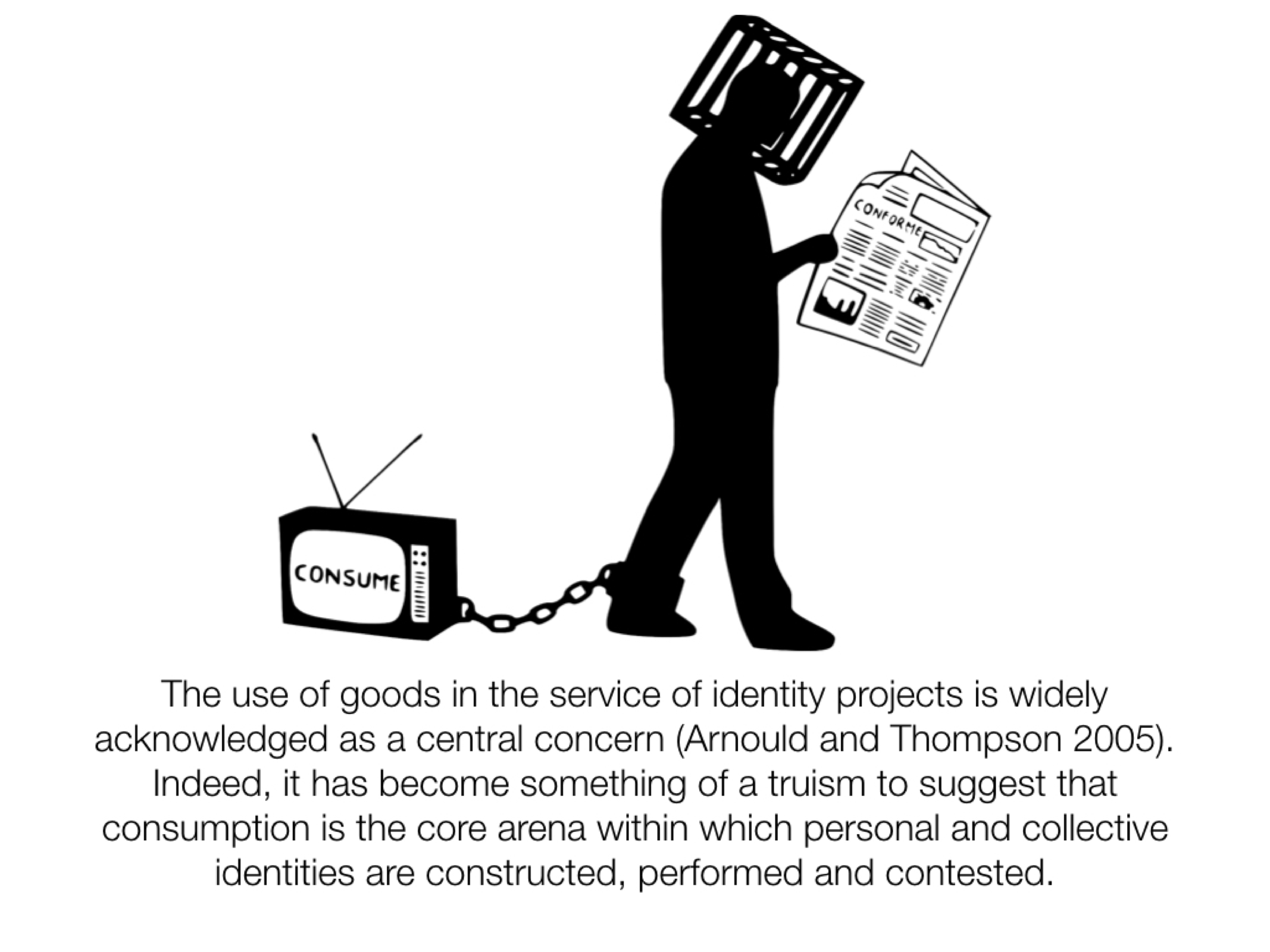 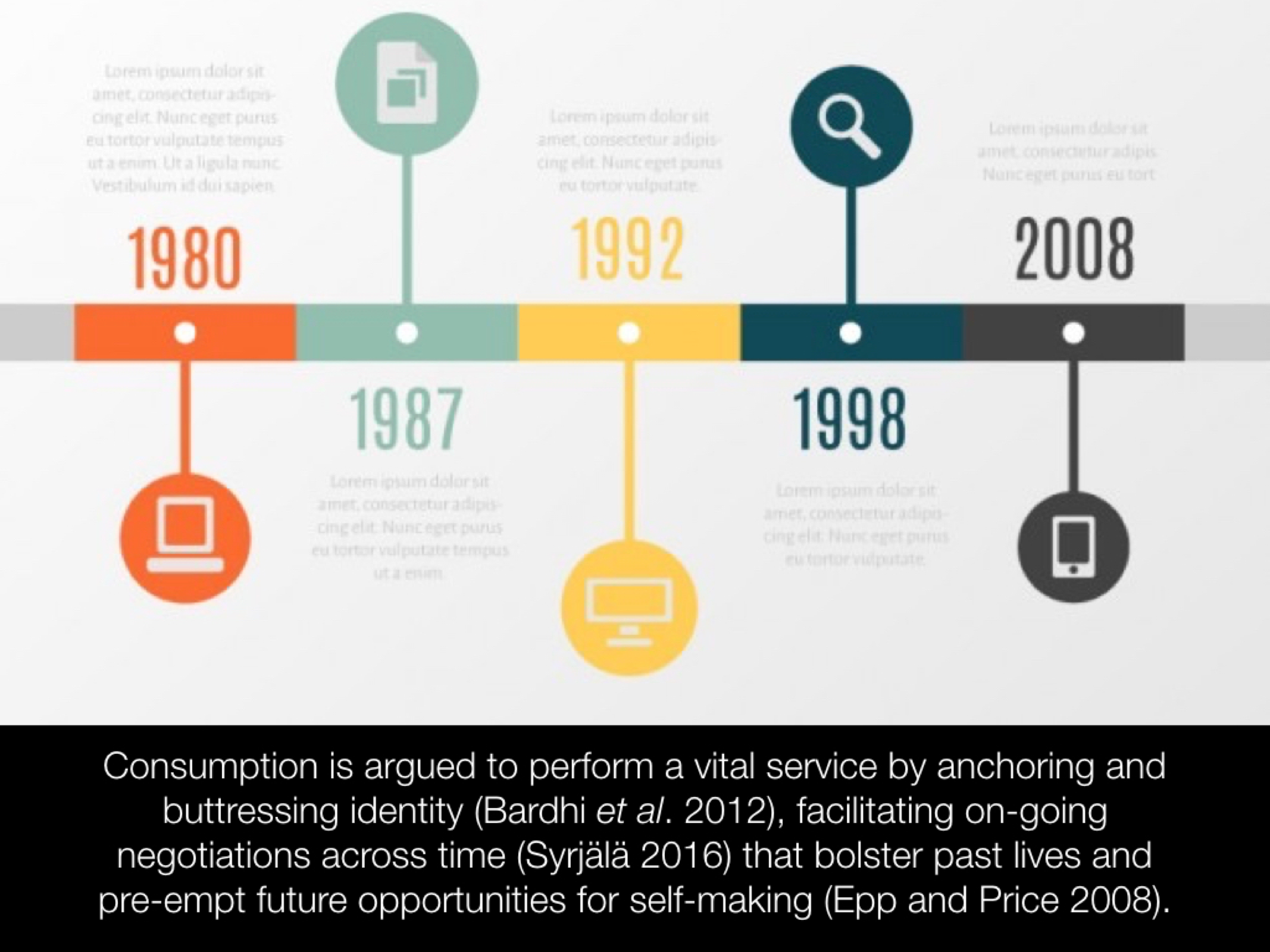 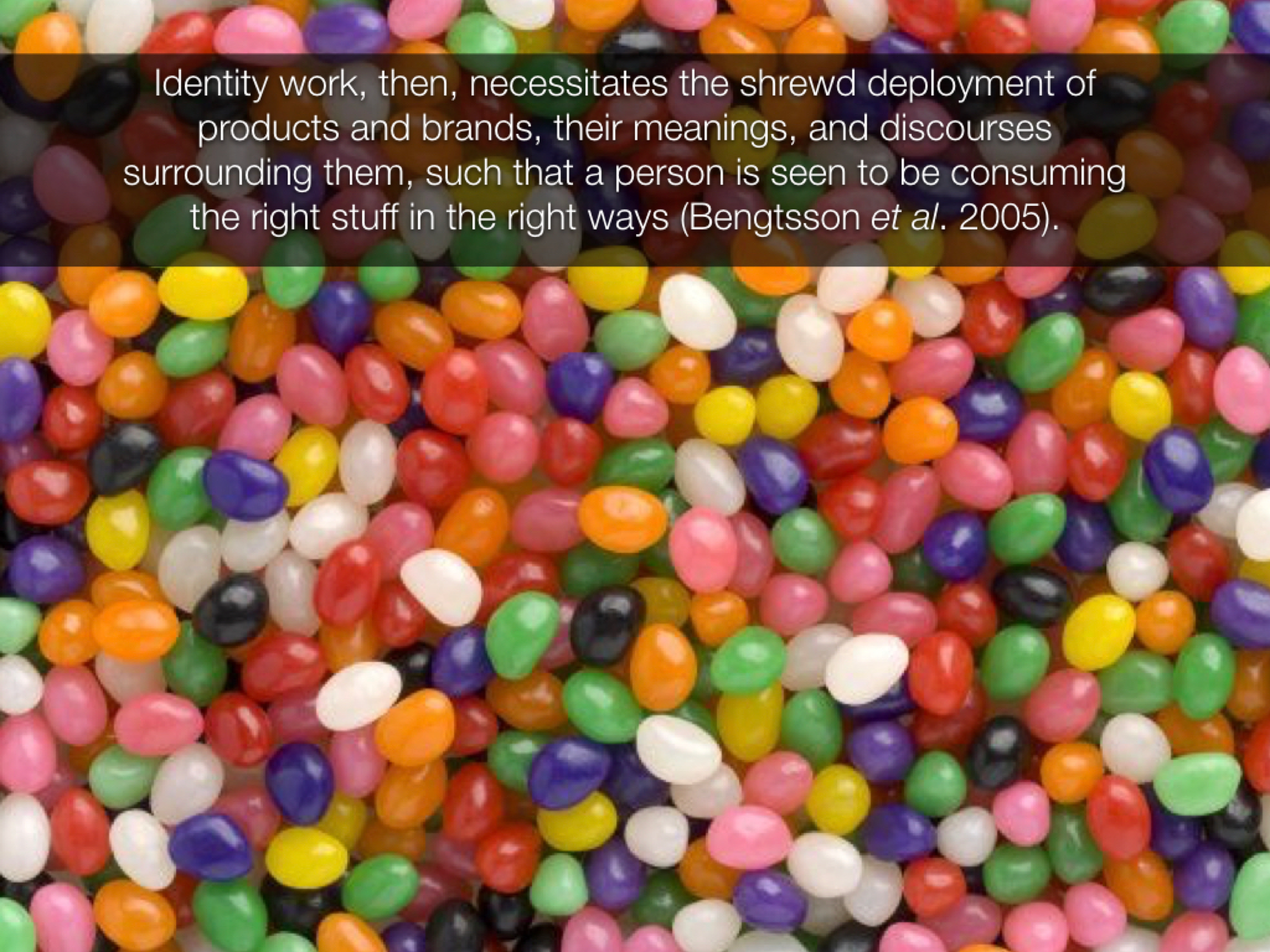 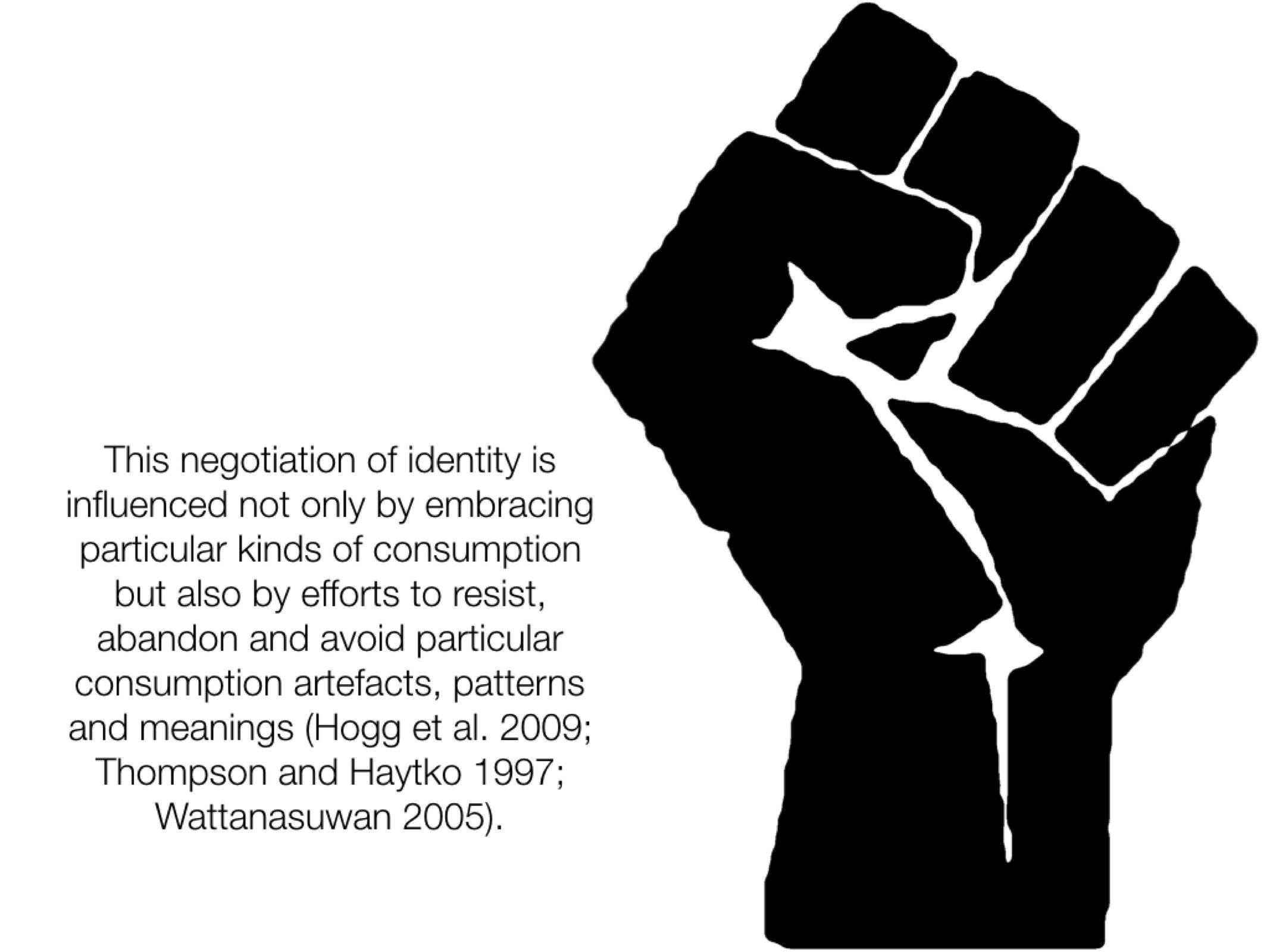 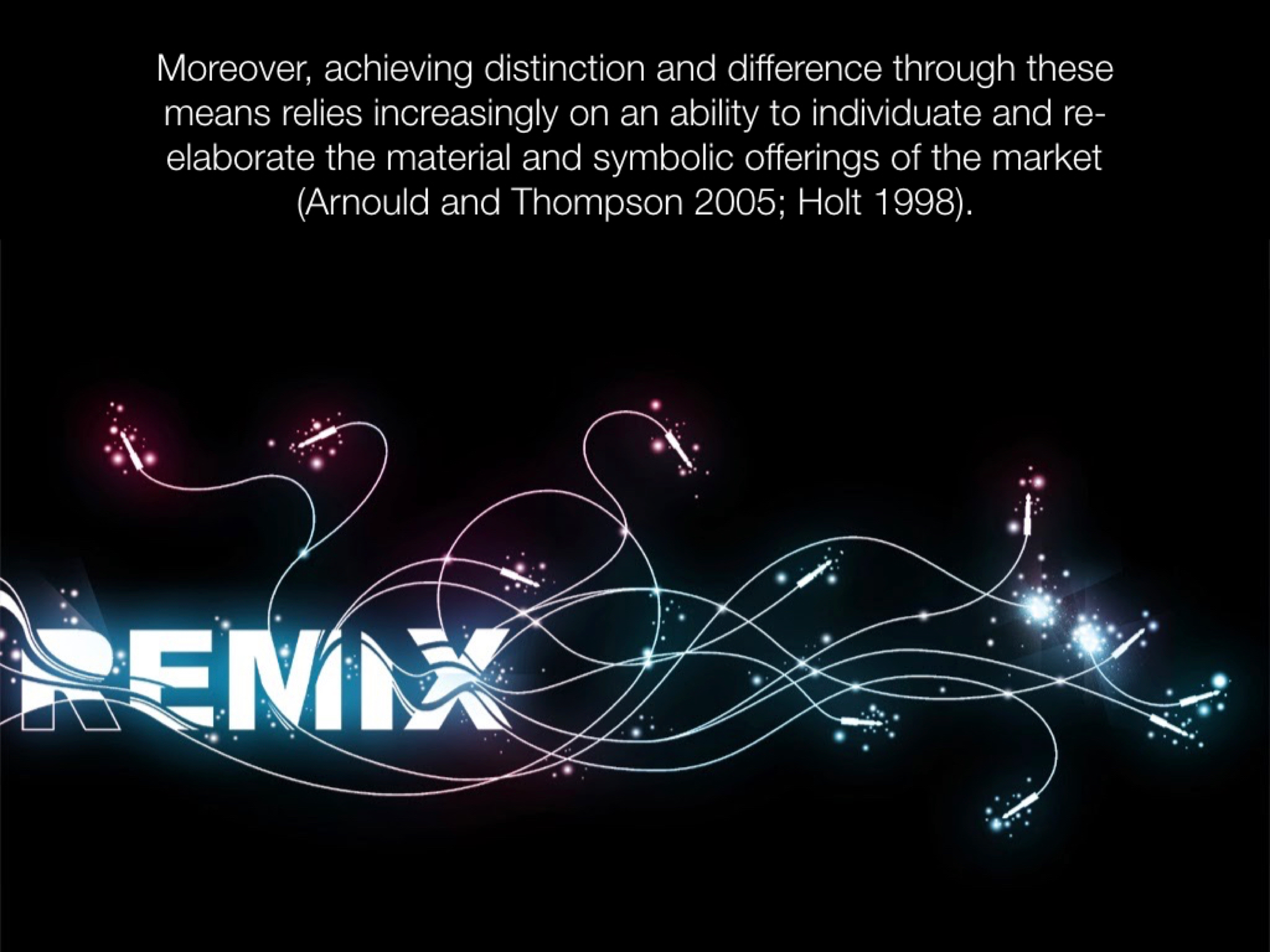 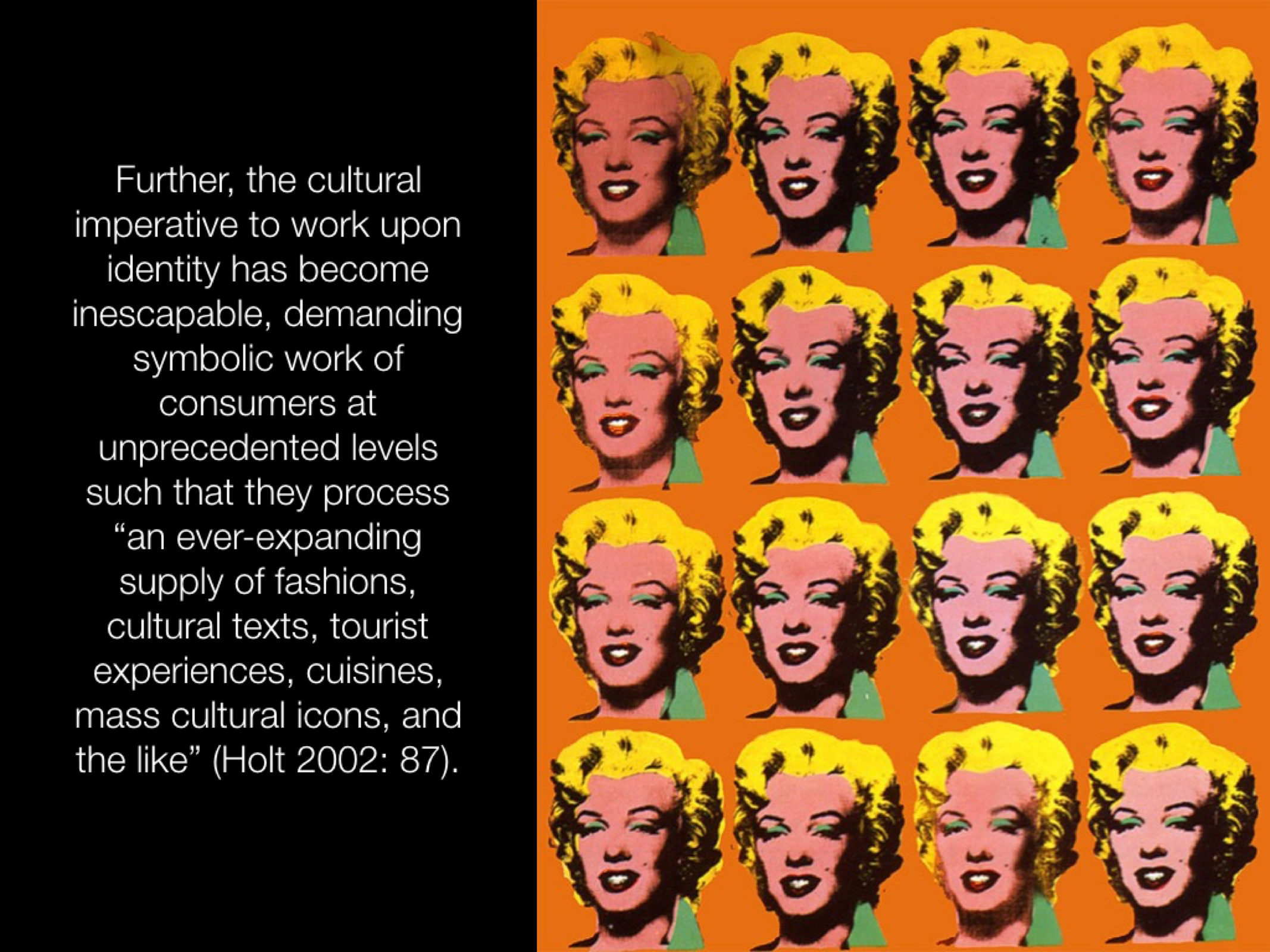 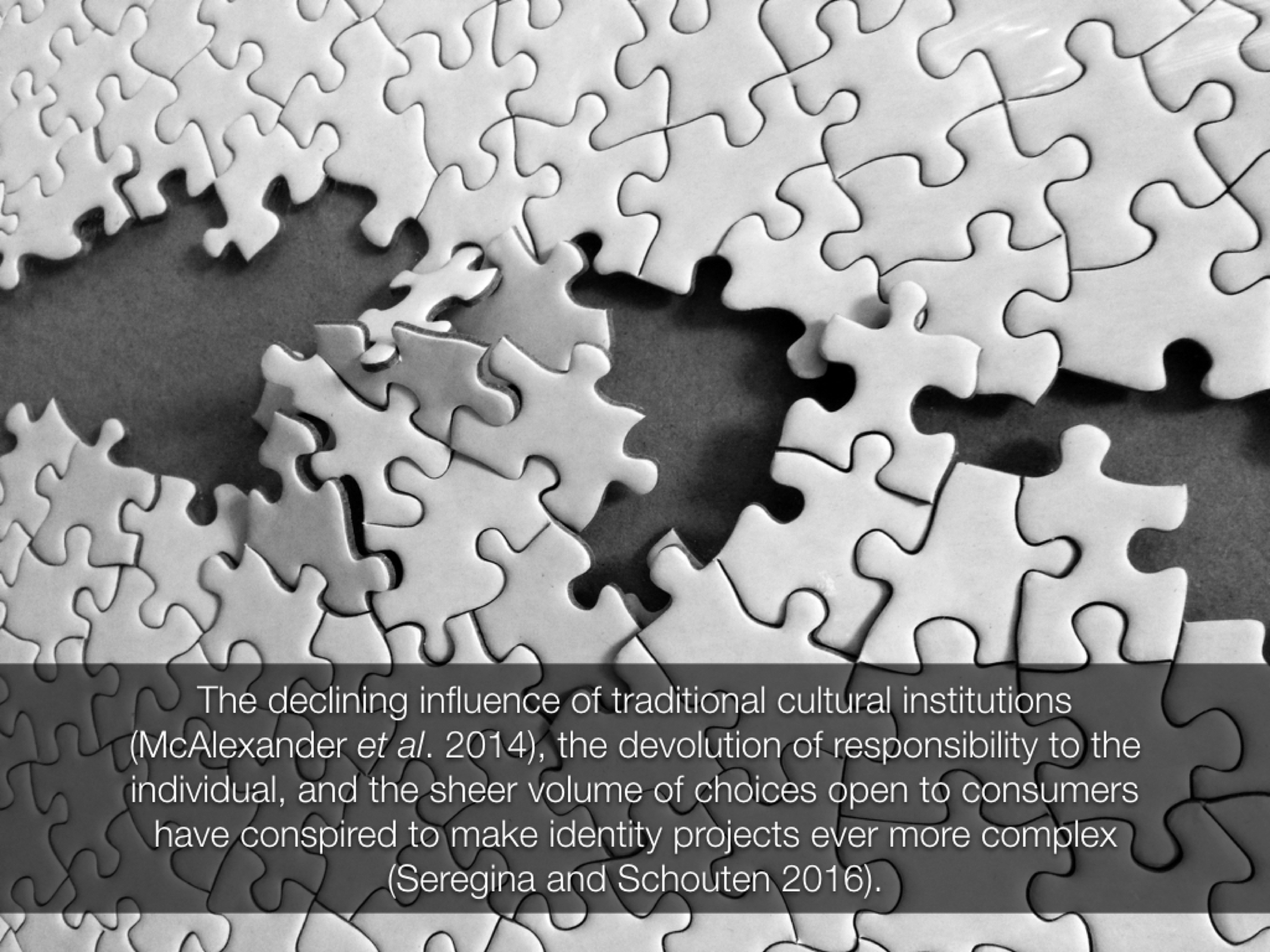 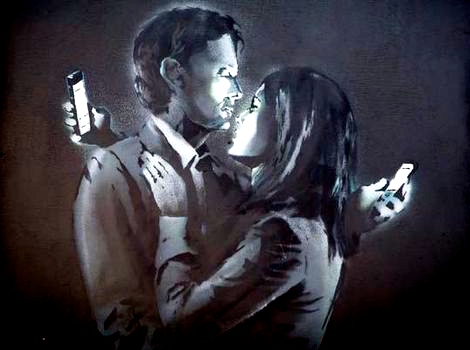 ASCRIBED IDENTITY
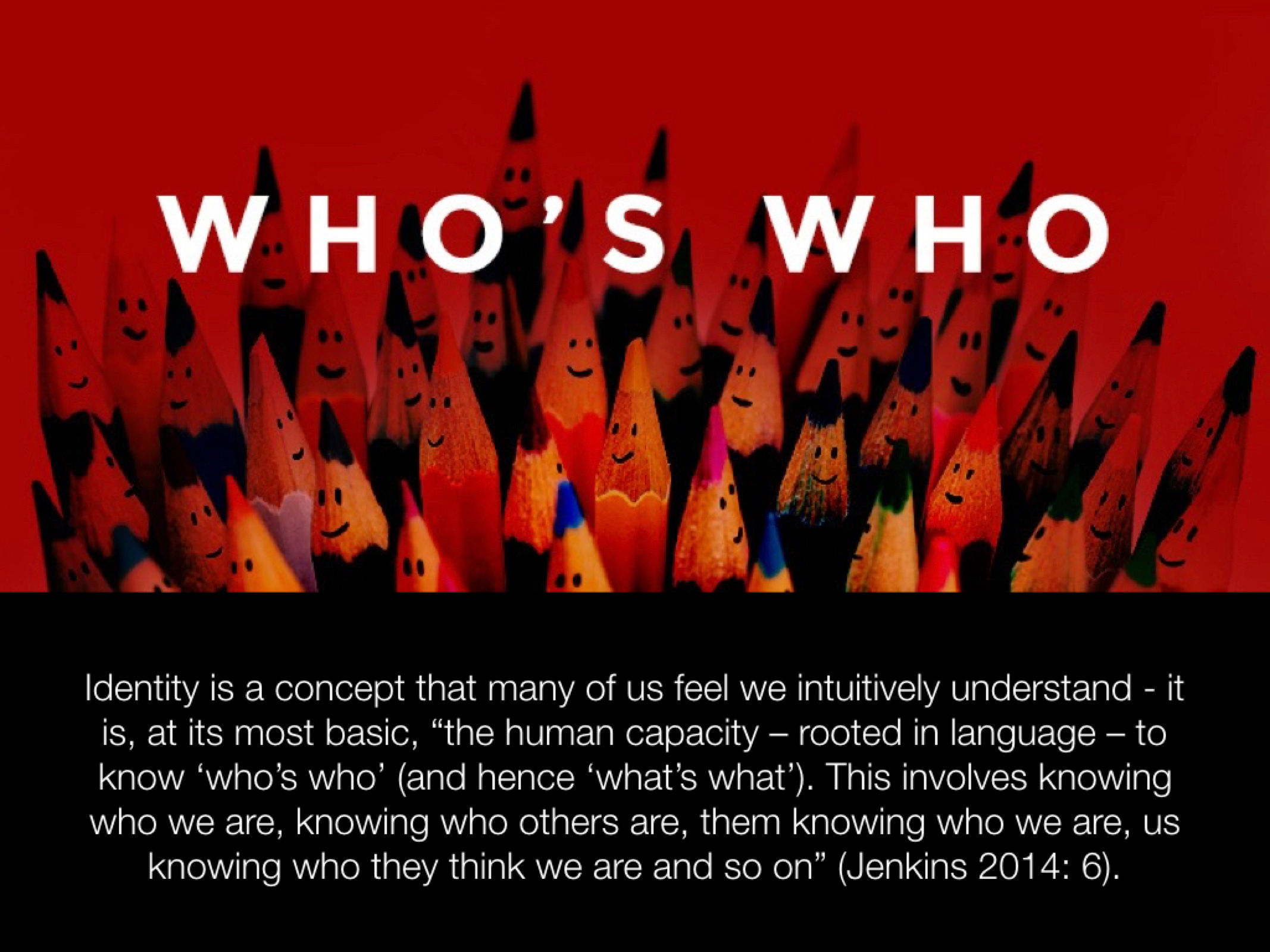 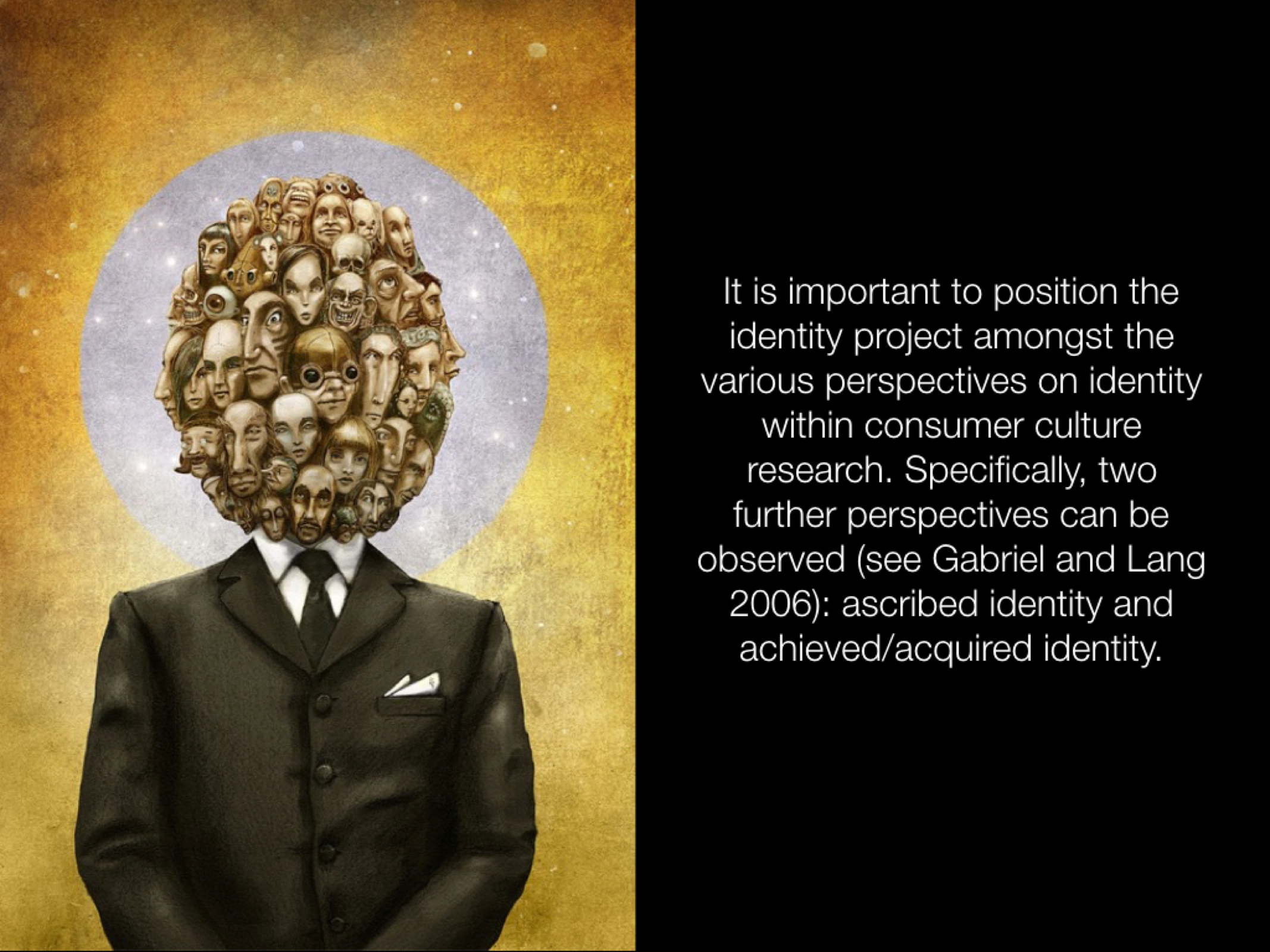 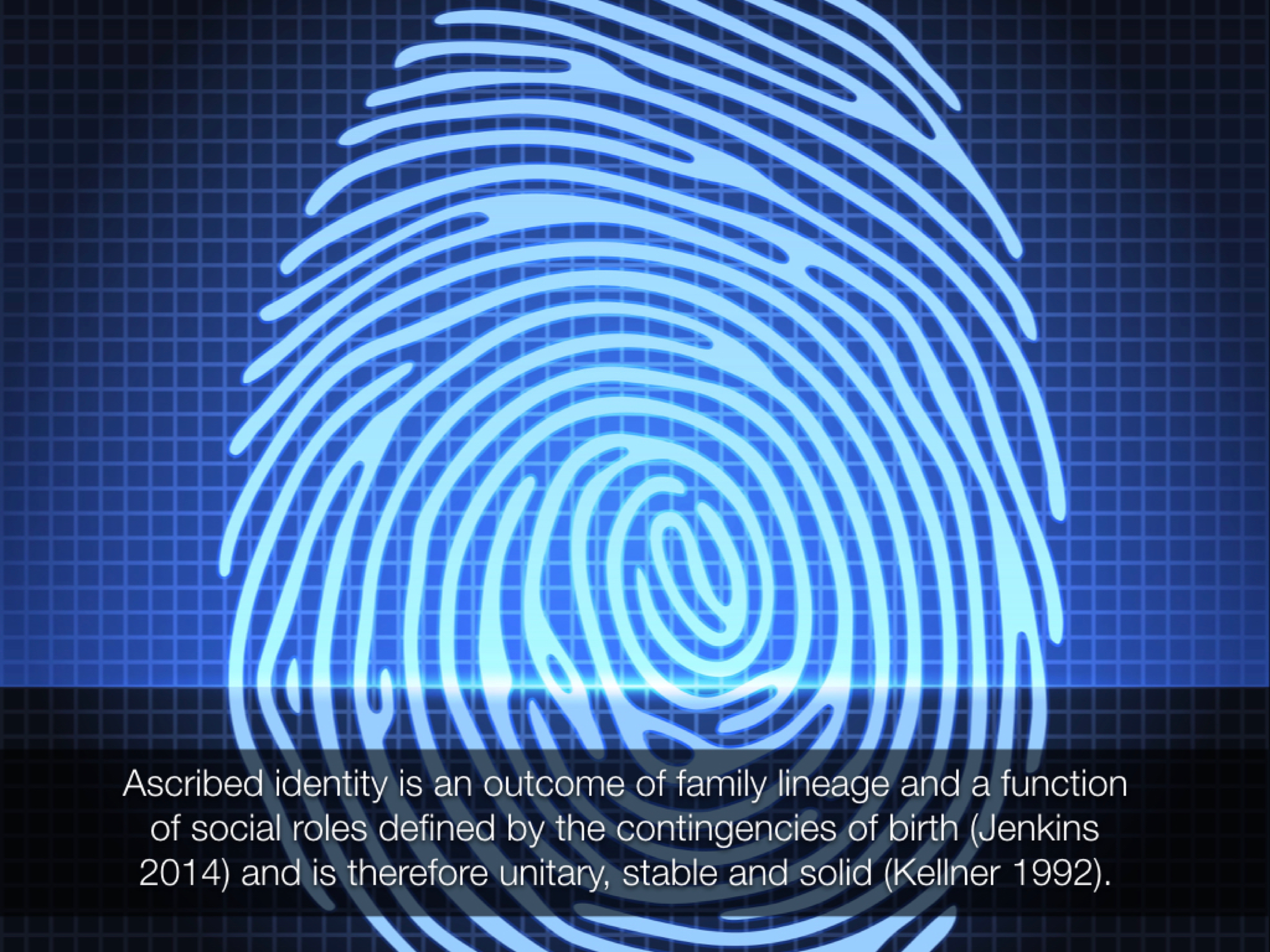 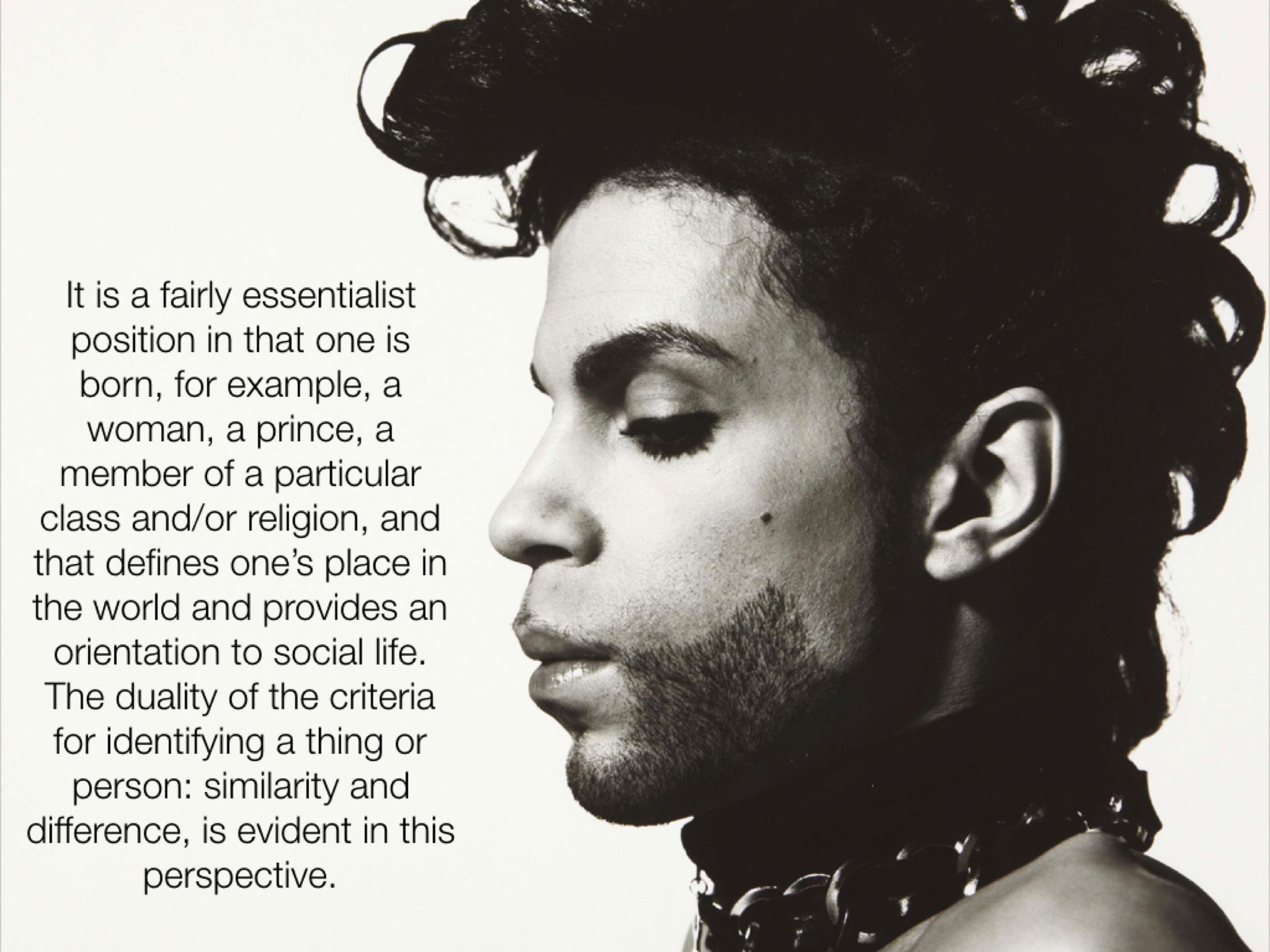 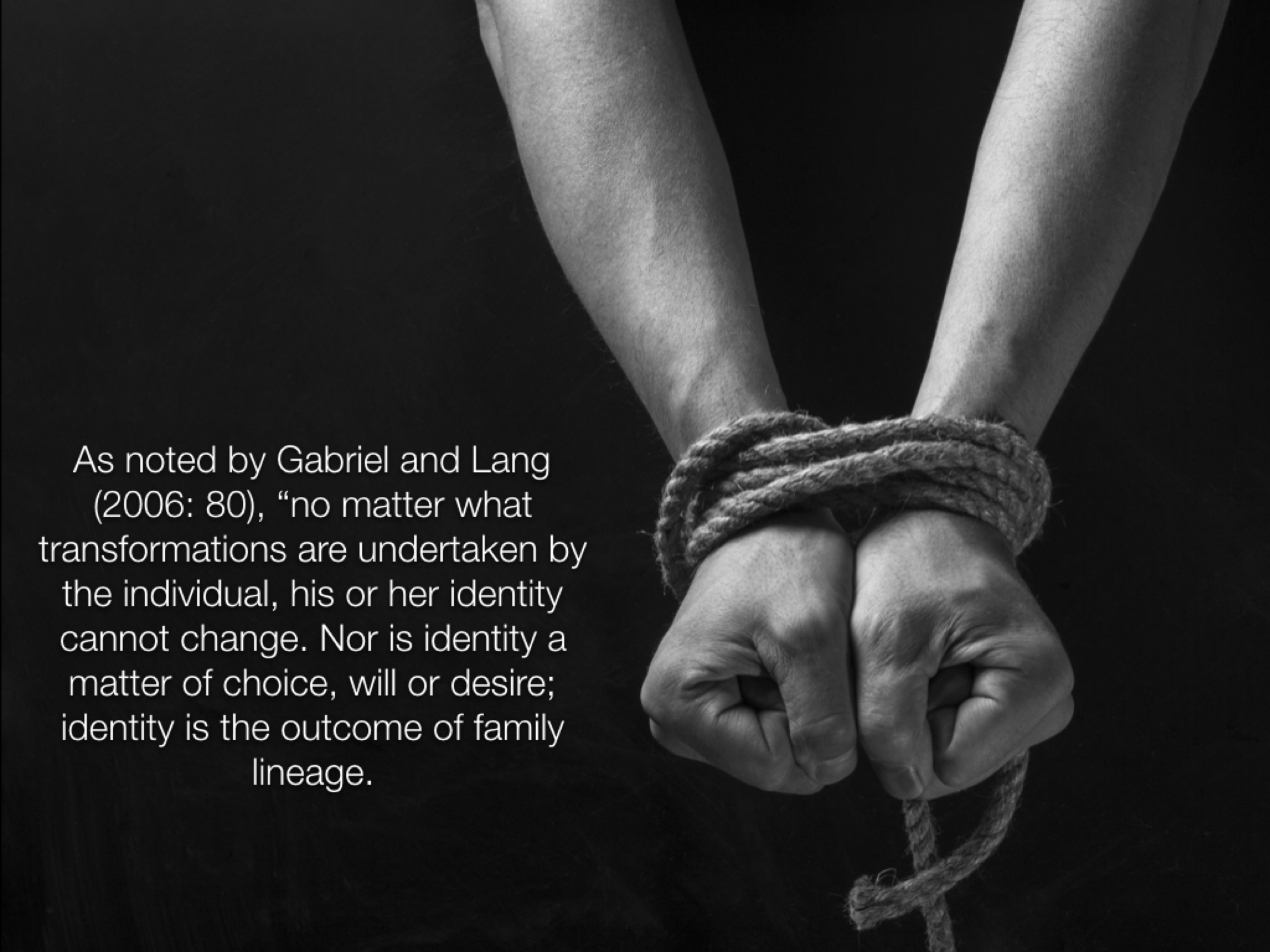 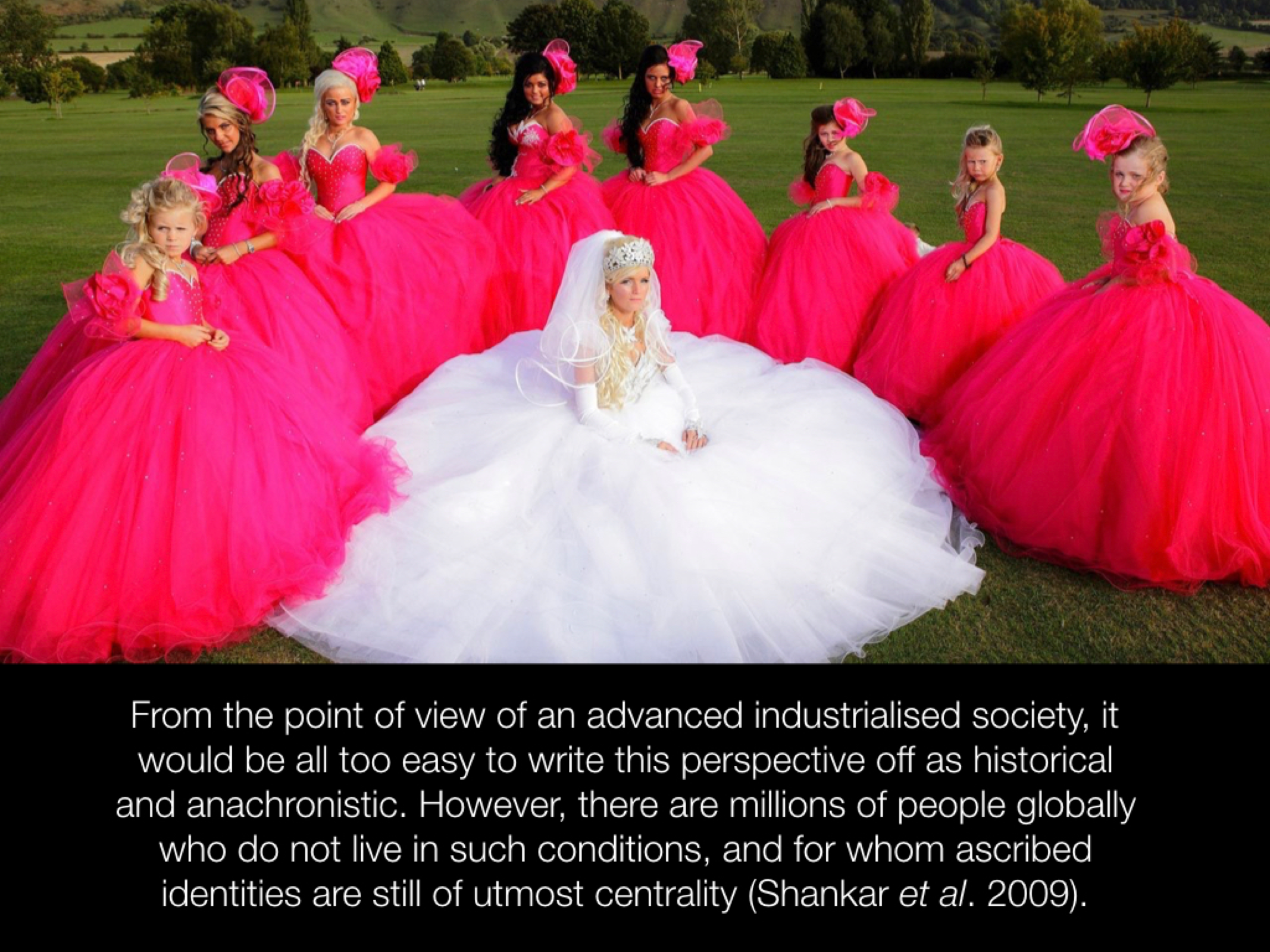 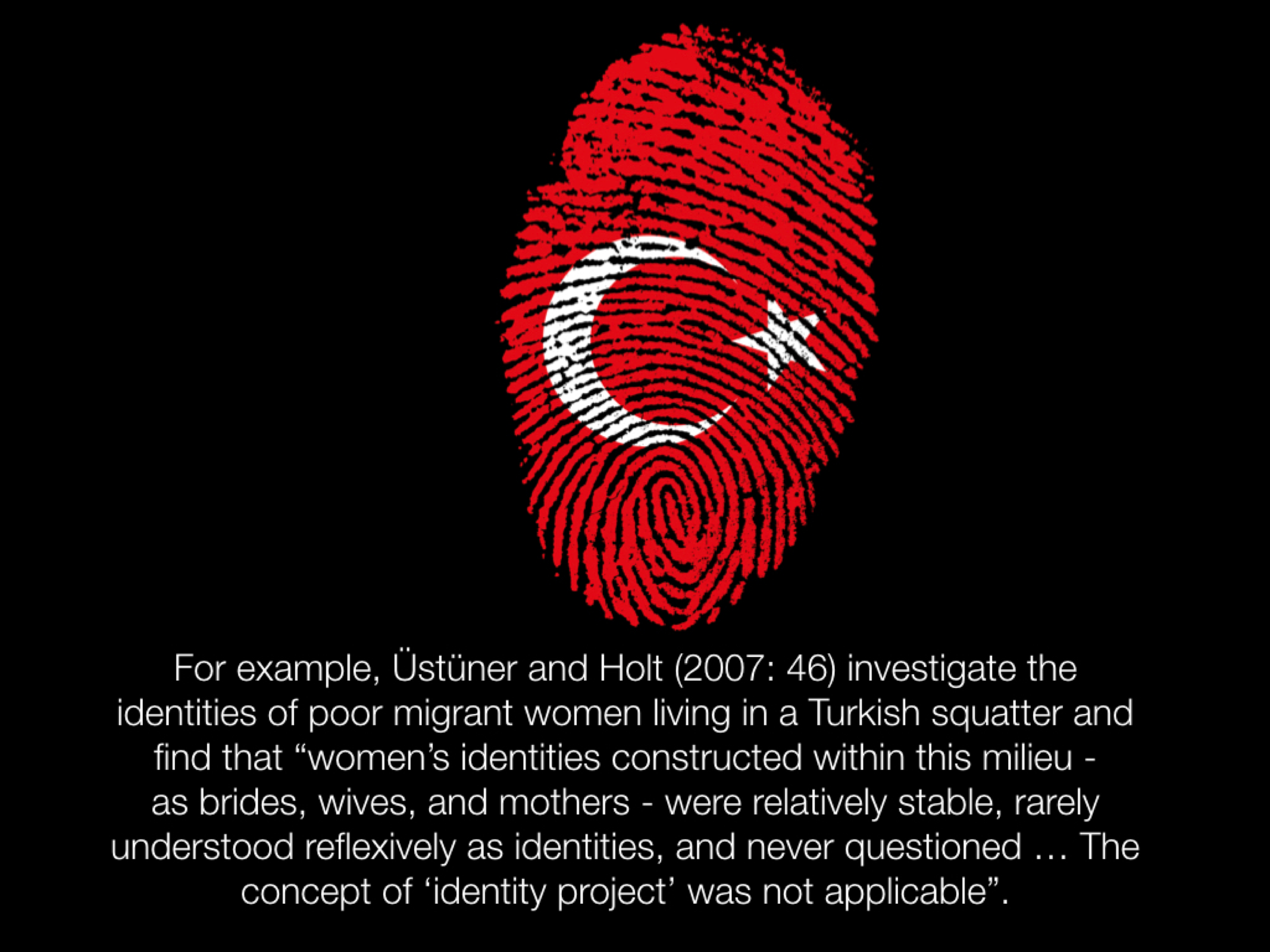 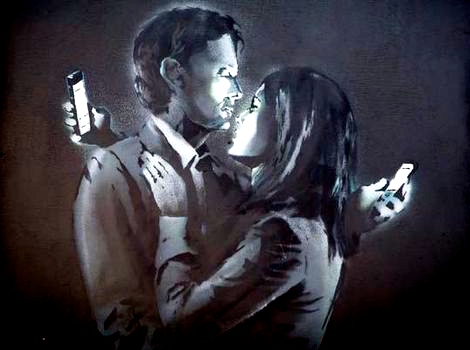 ACHIEVED IDENTITY
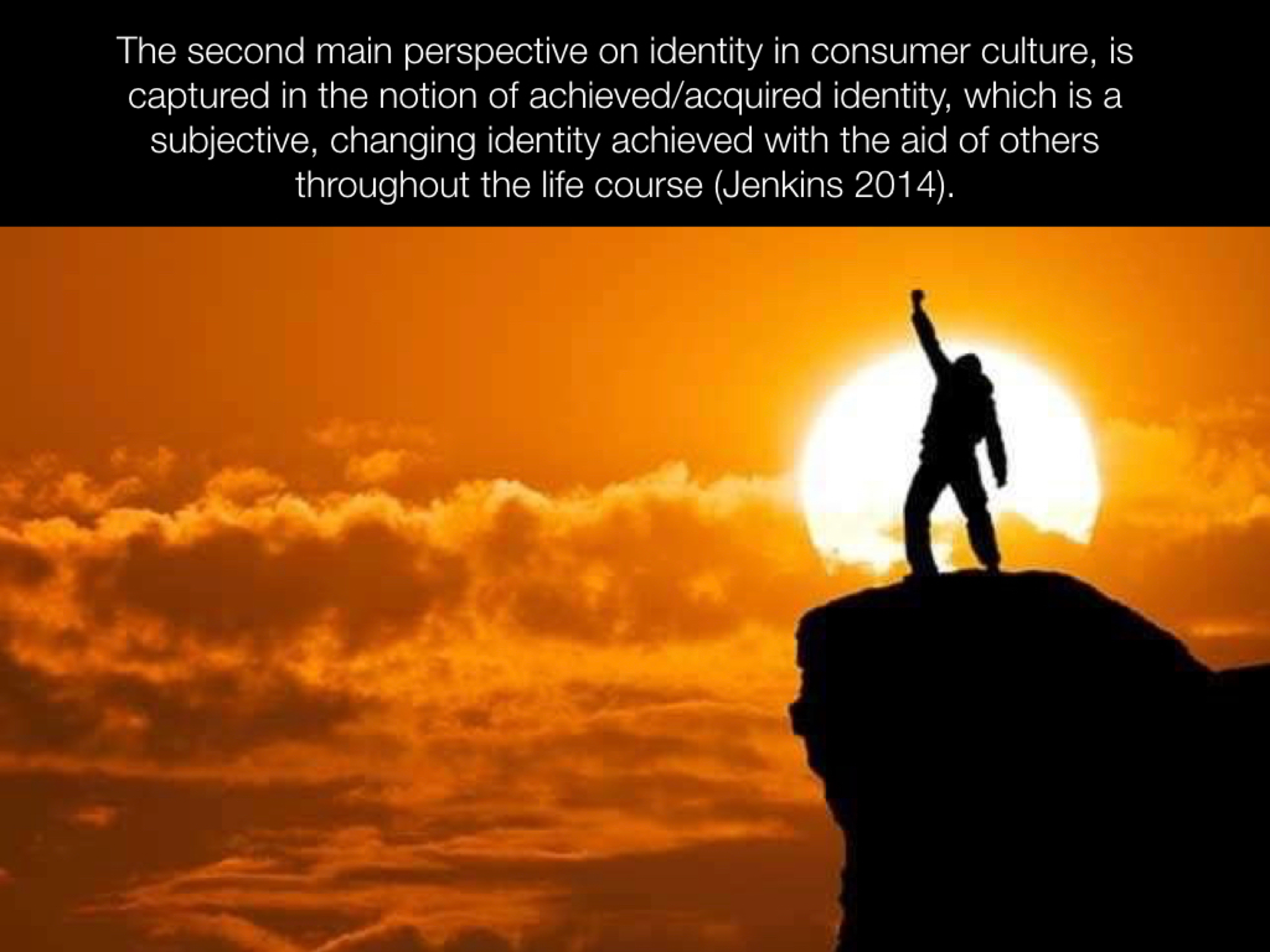 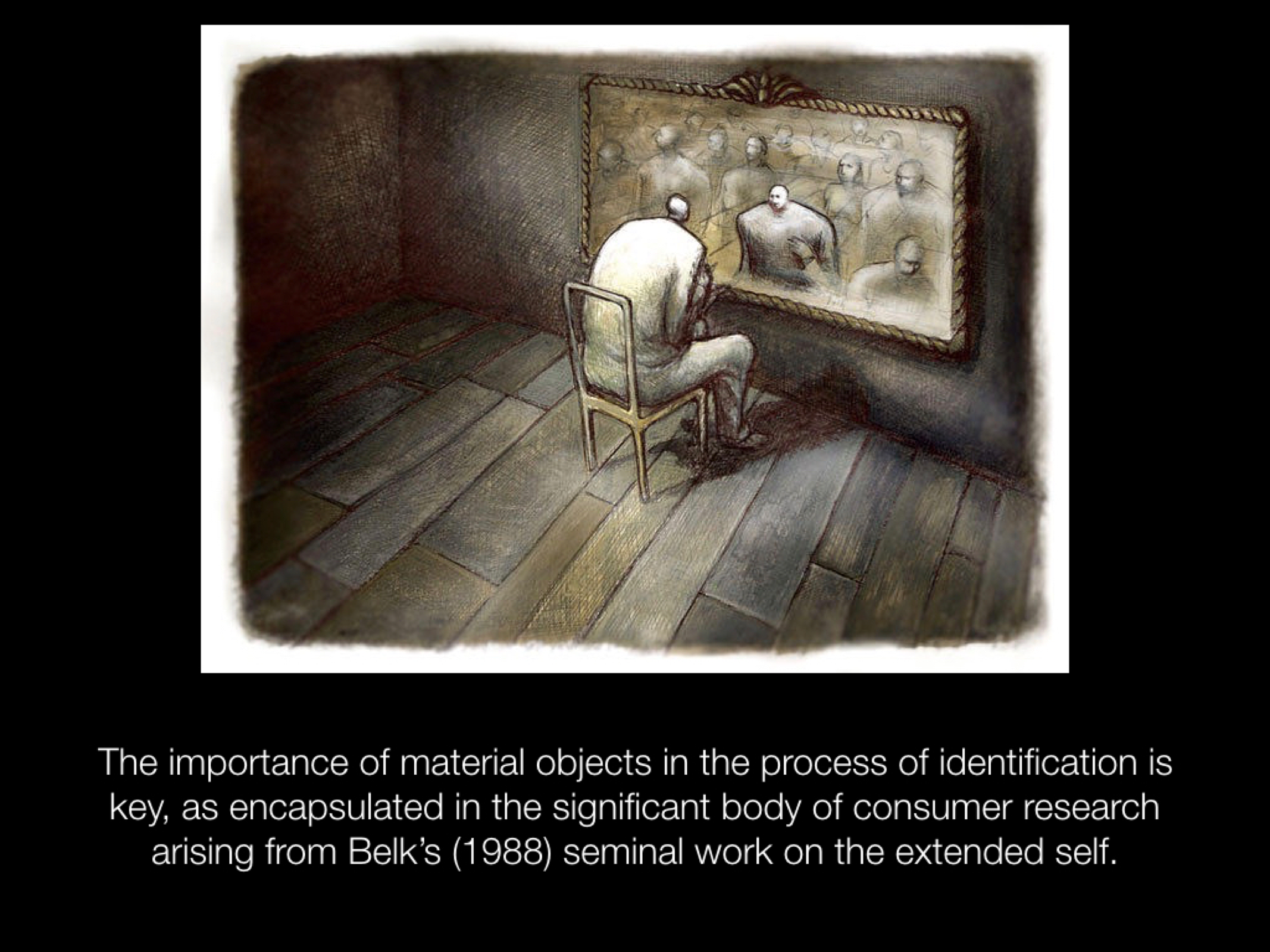 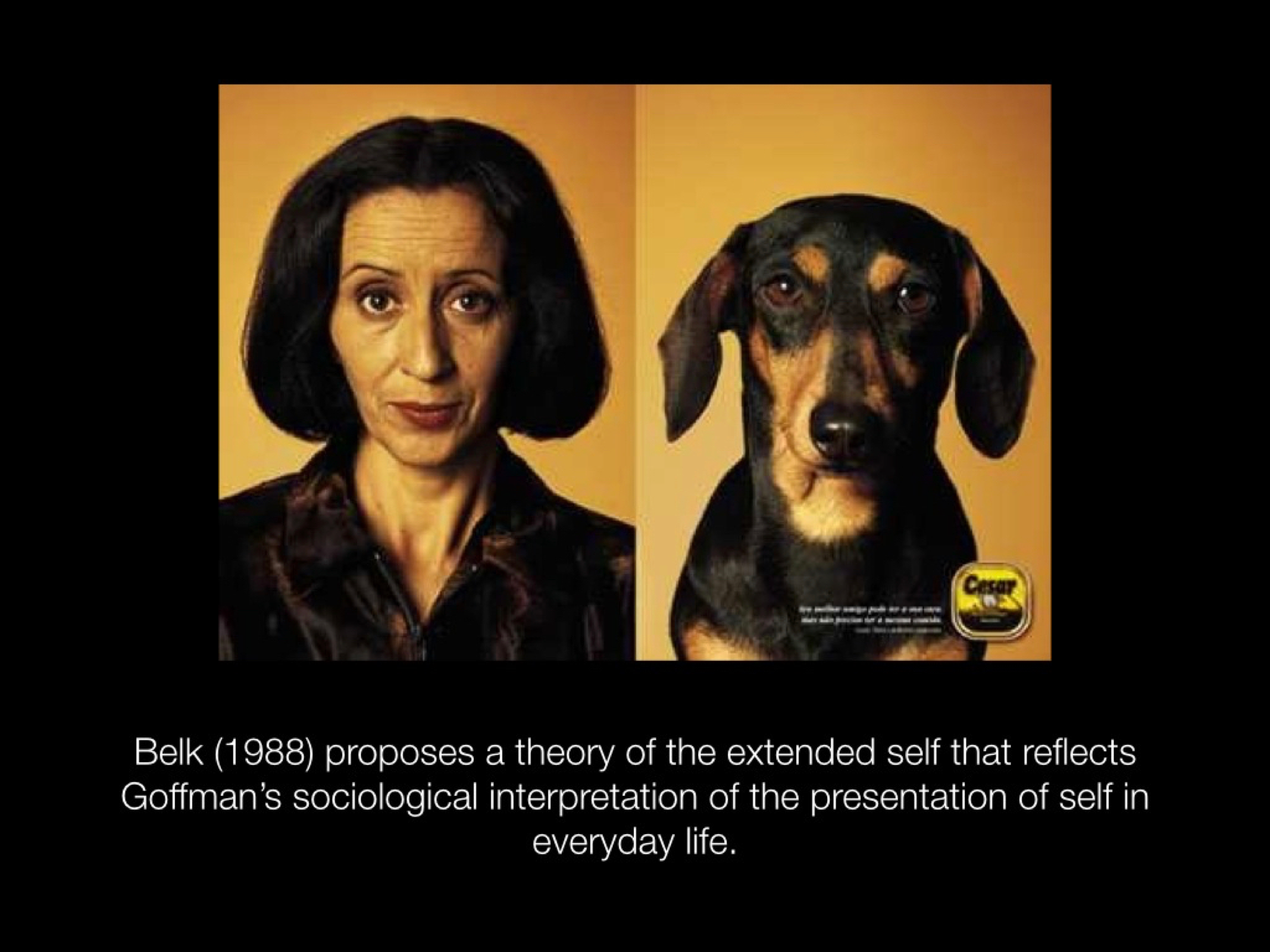 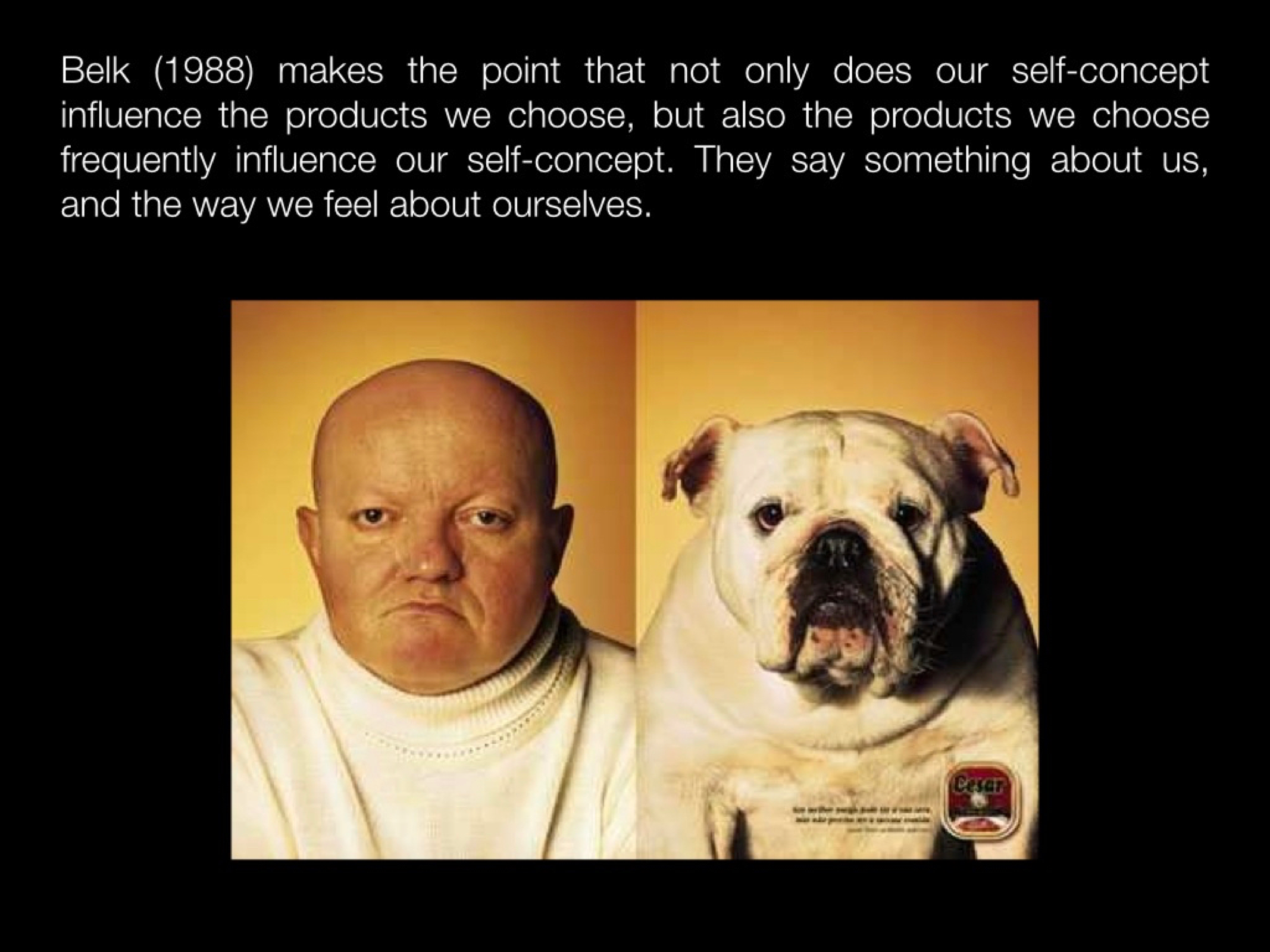 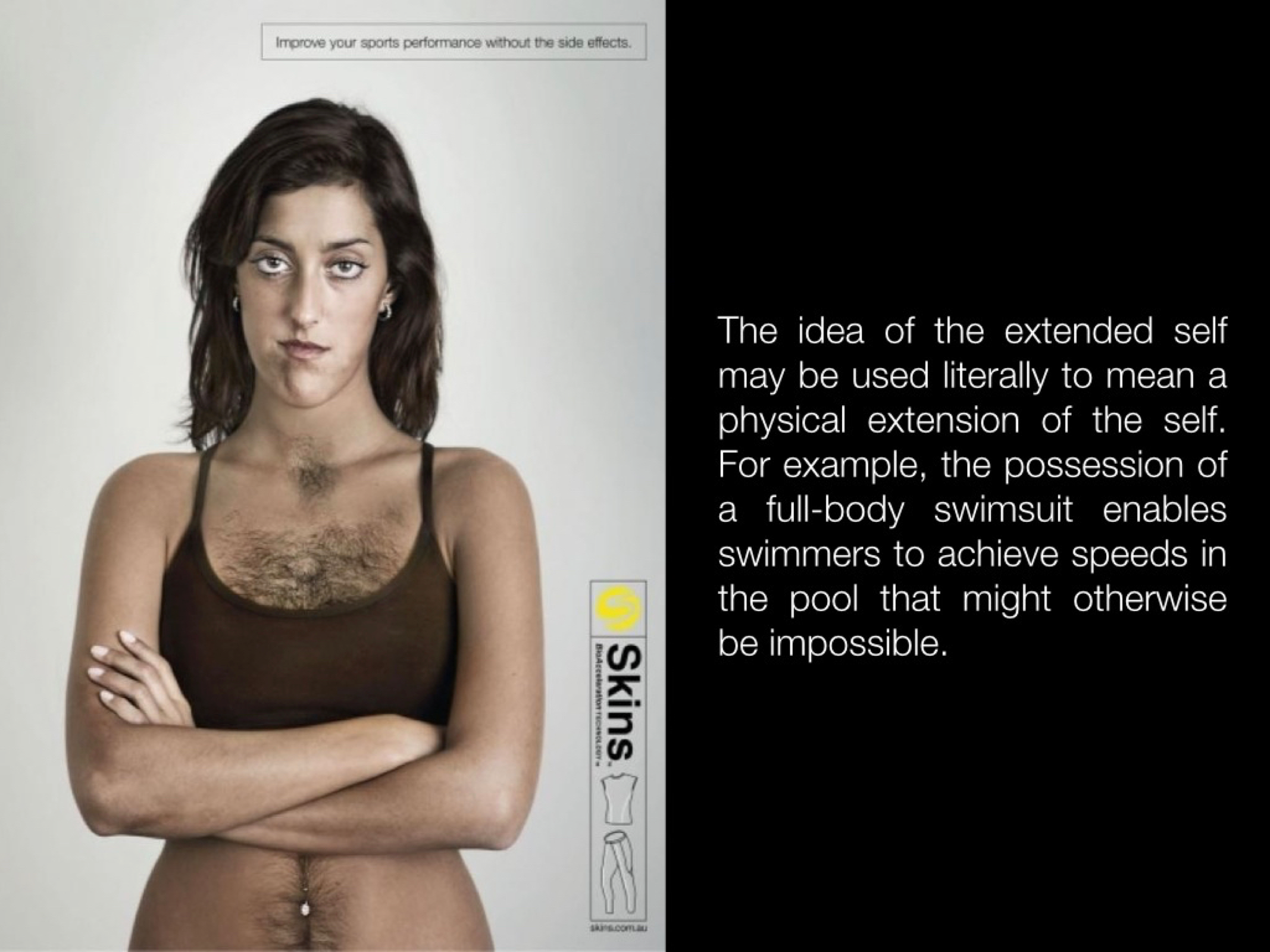 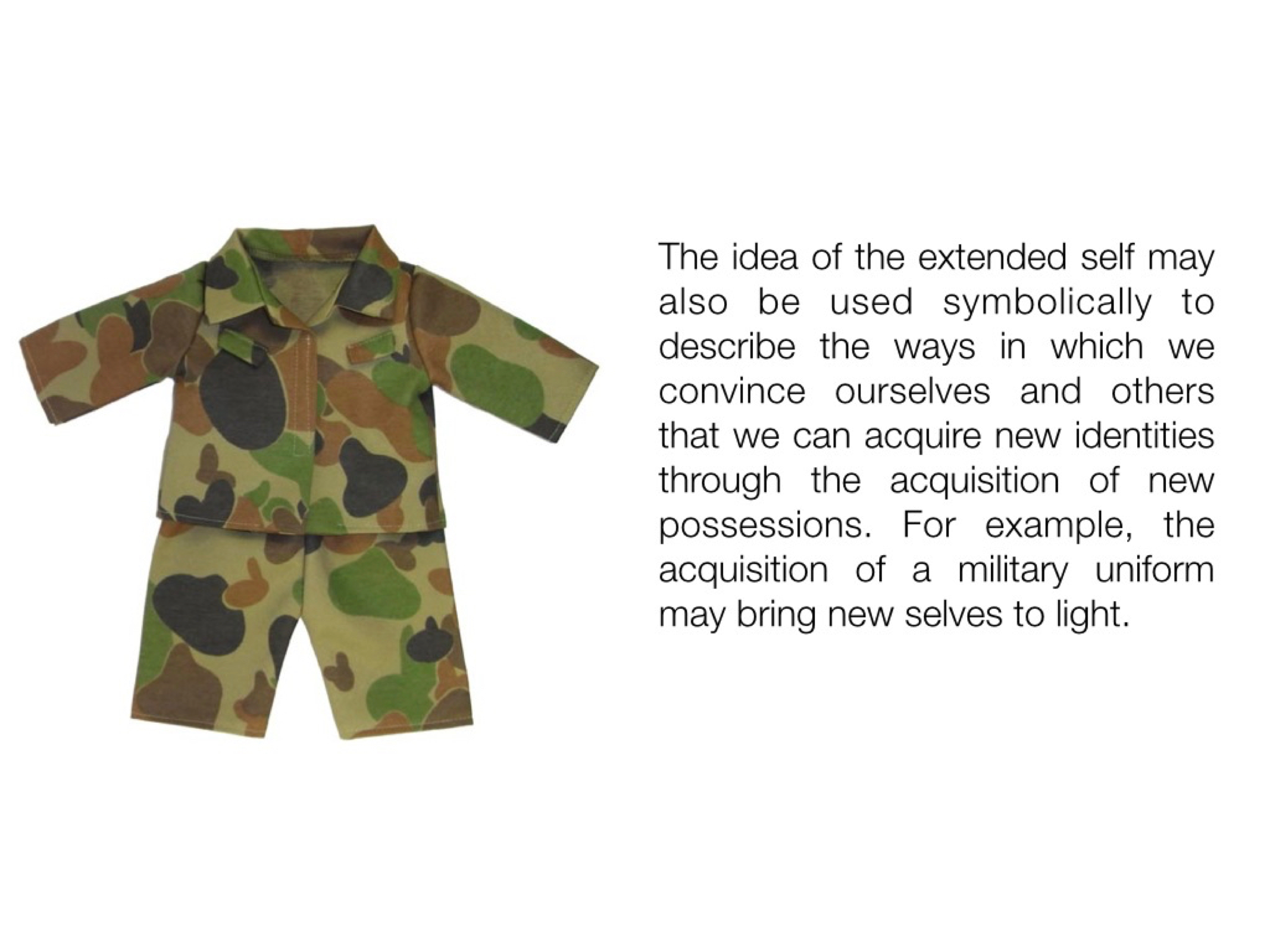 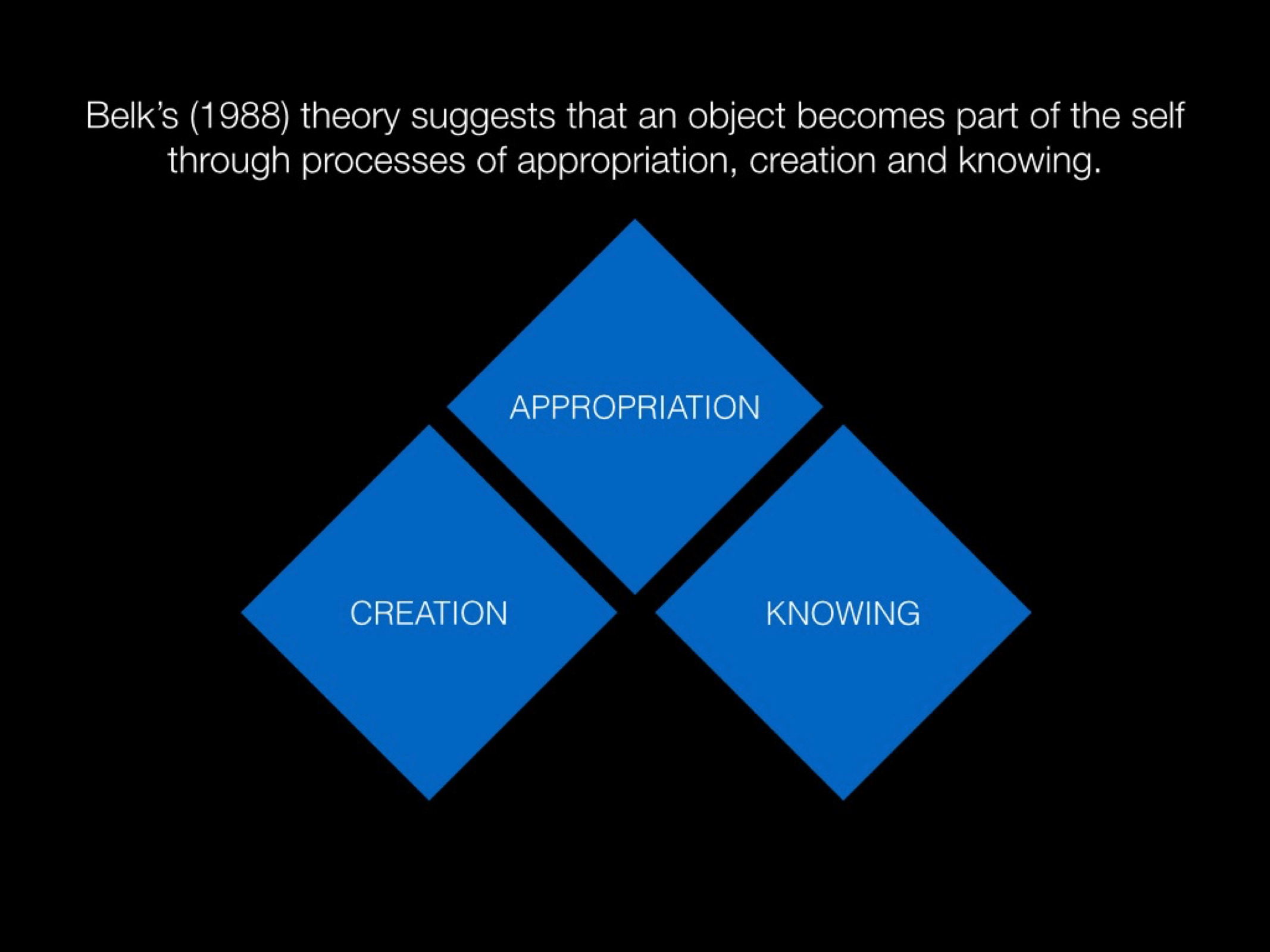 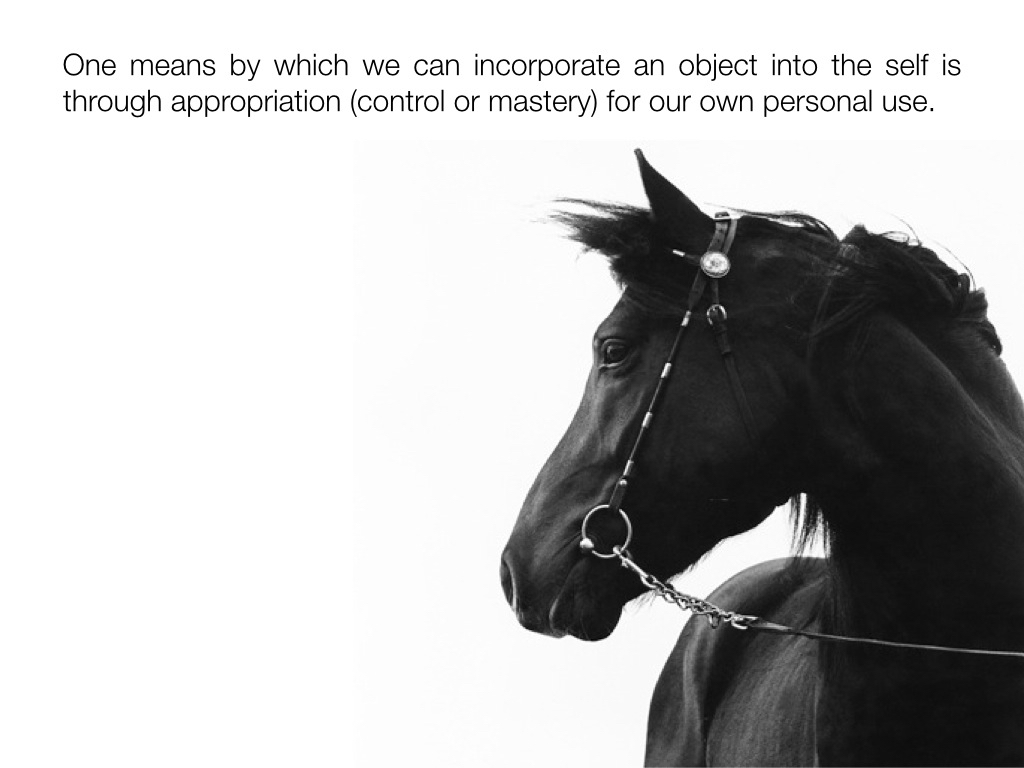 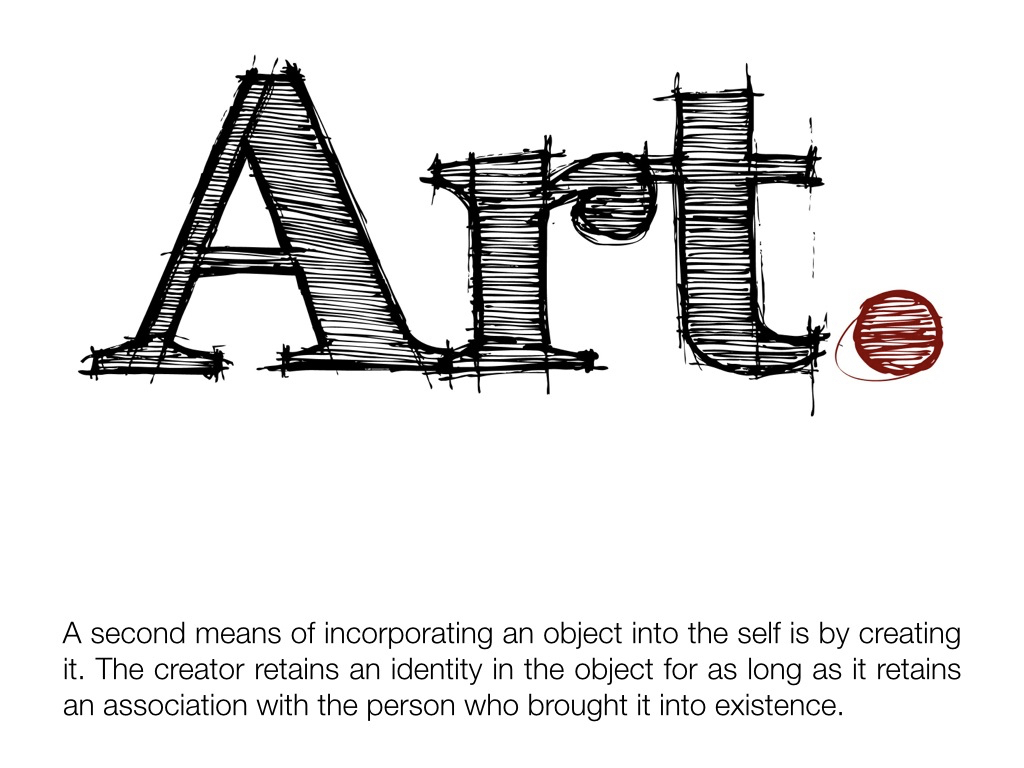 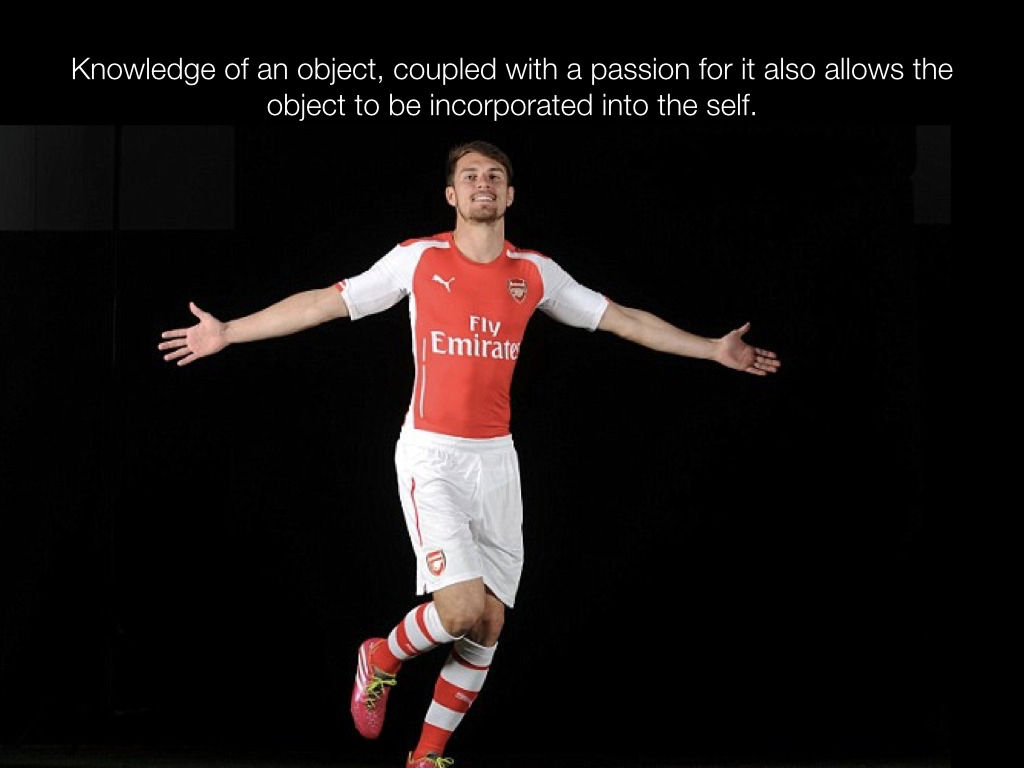 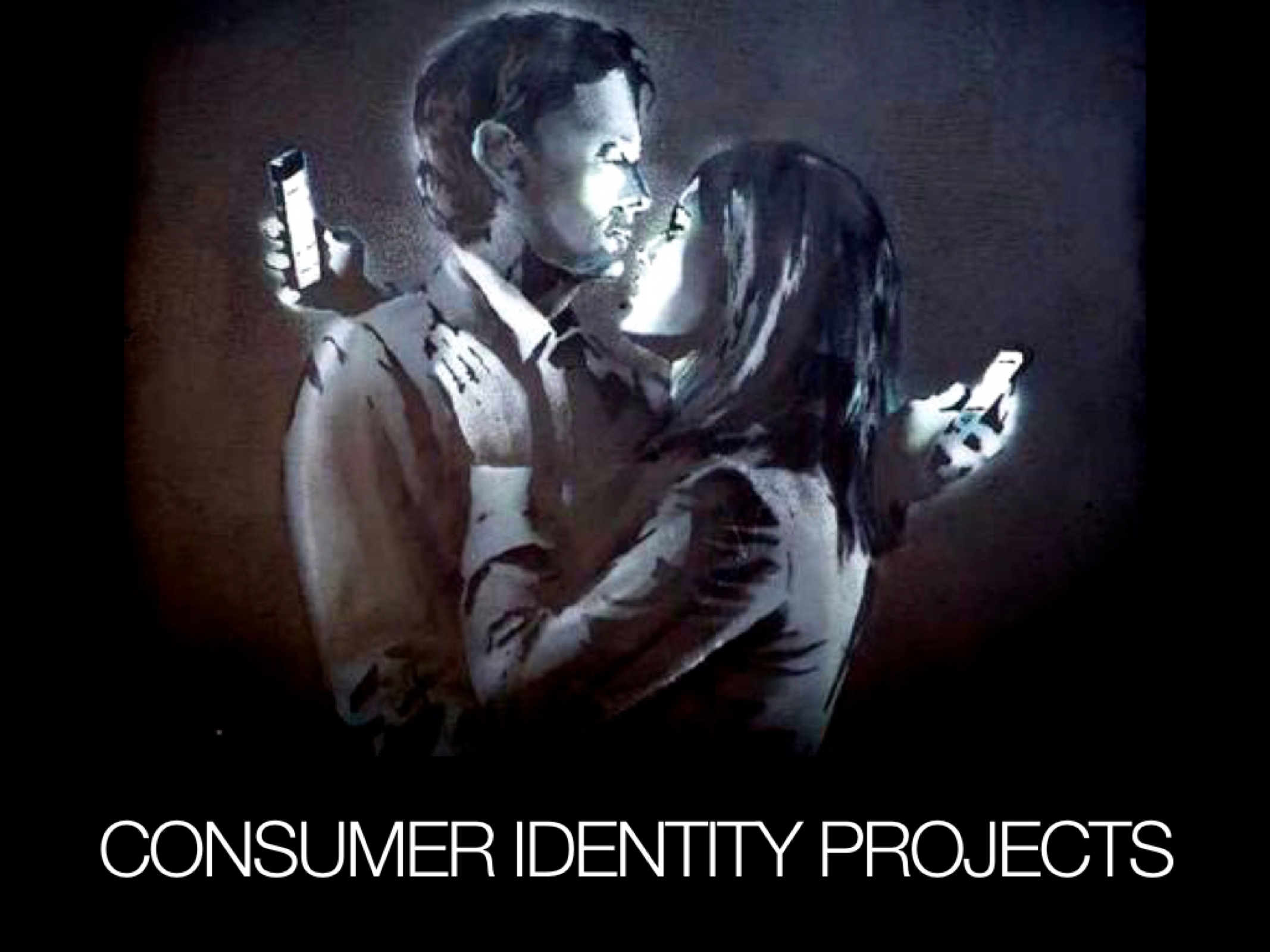 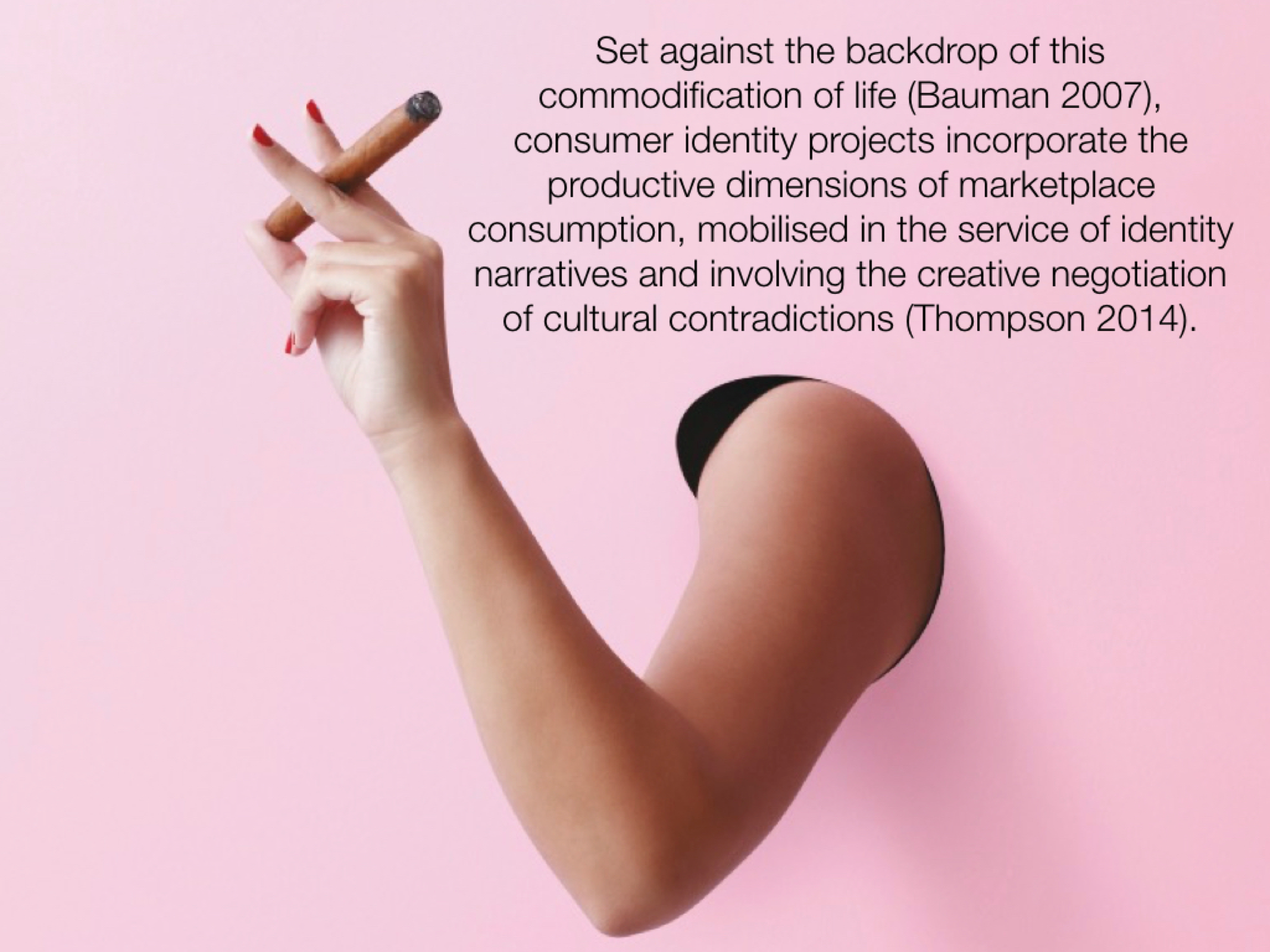 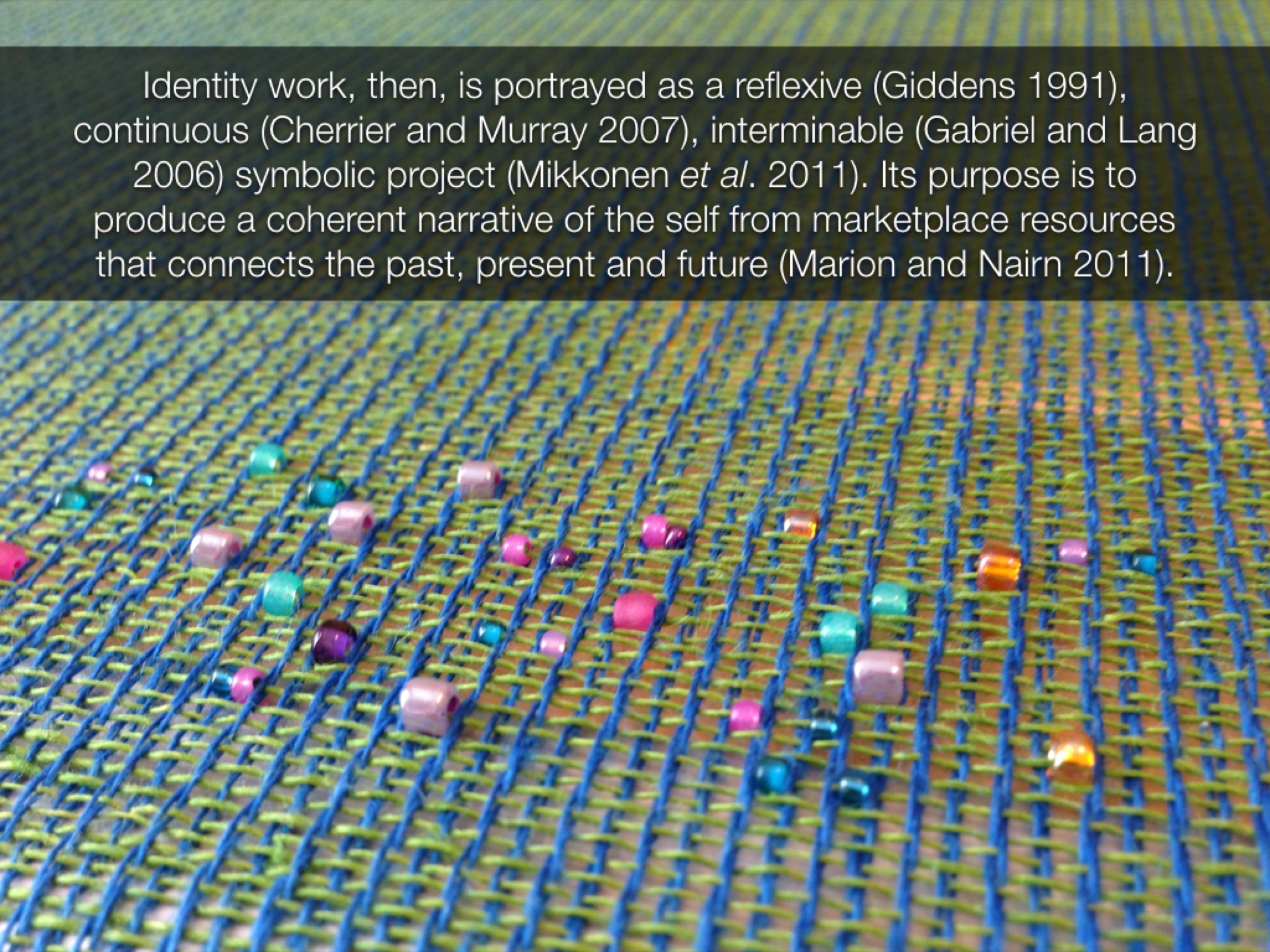 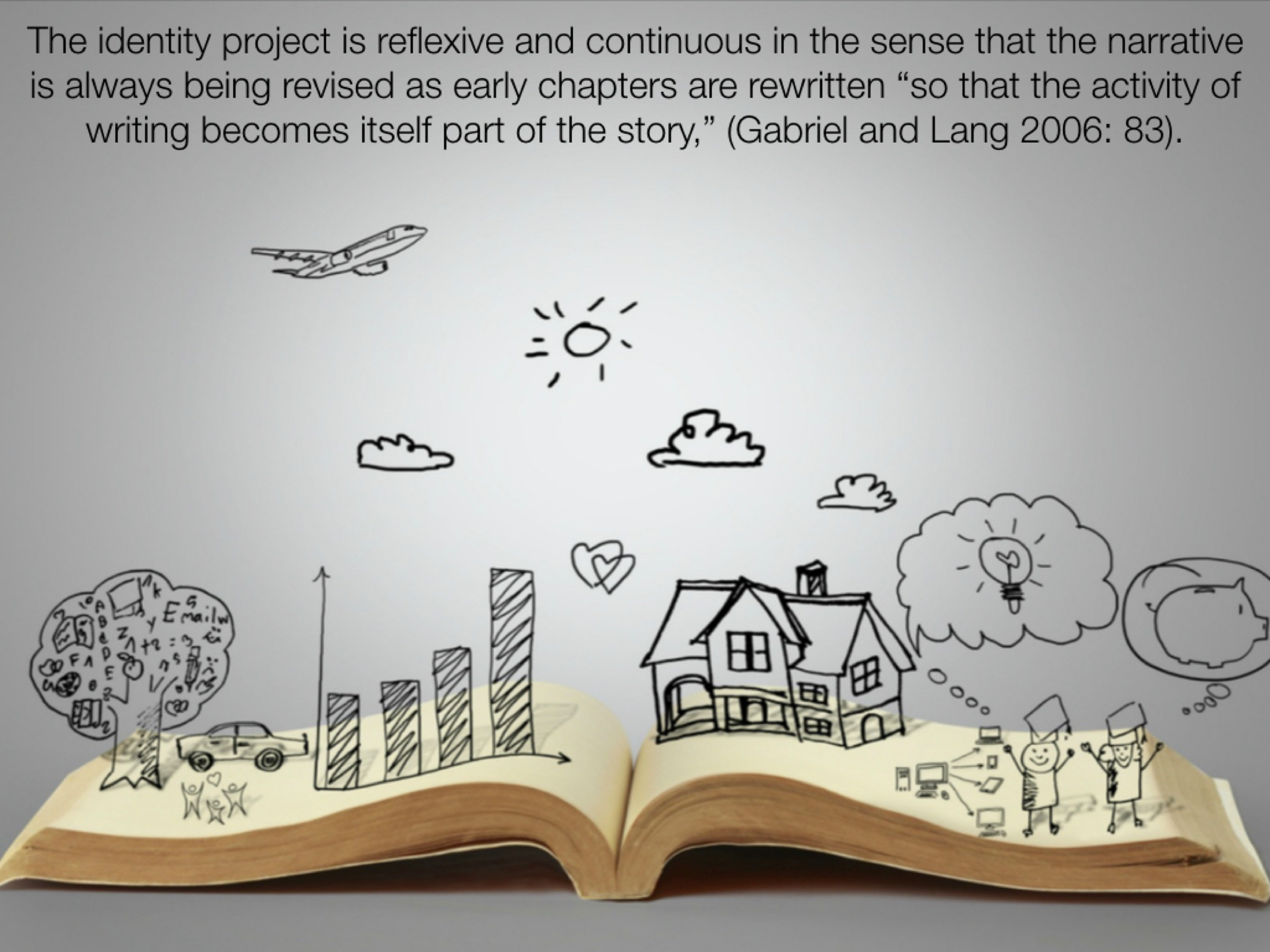 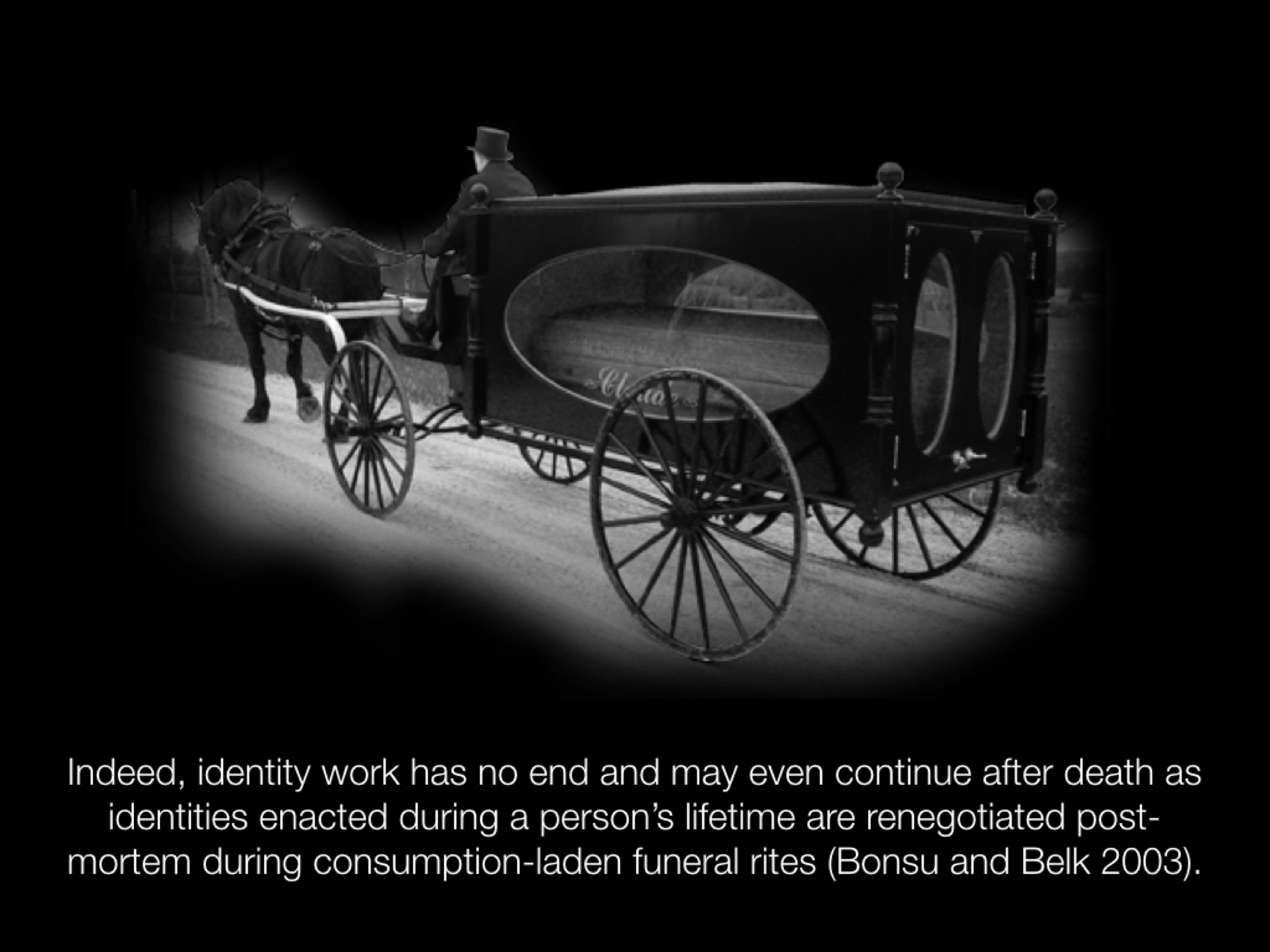 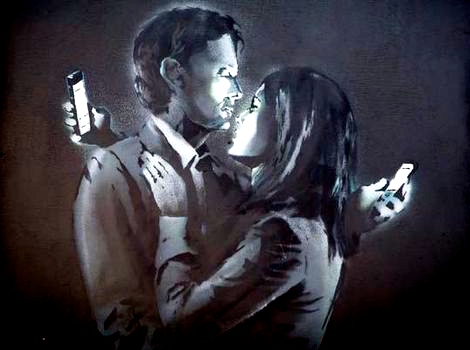 ENTANGLEMENTS
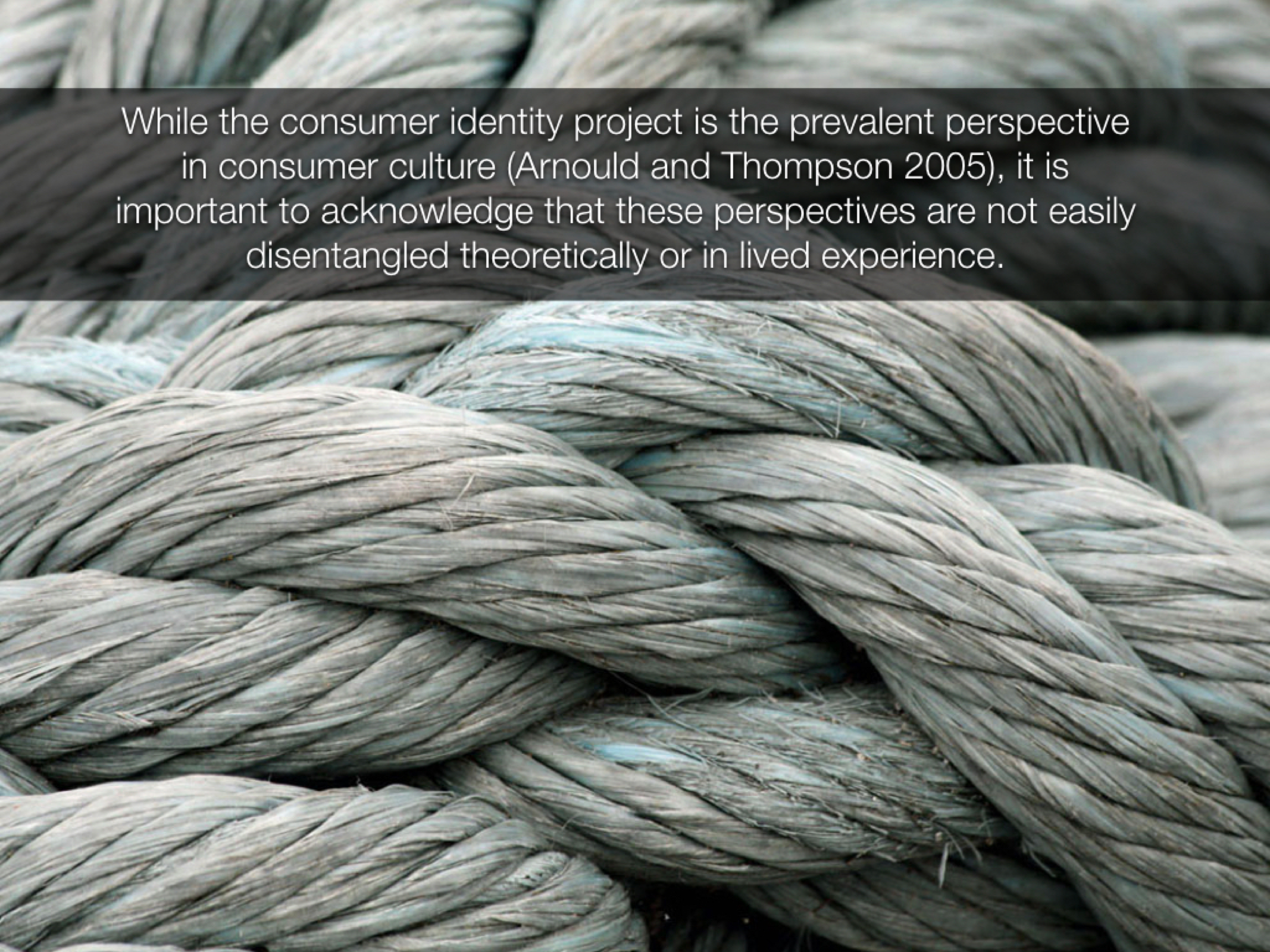 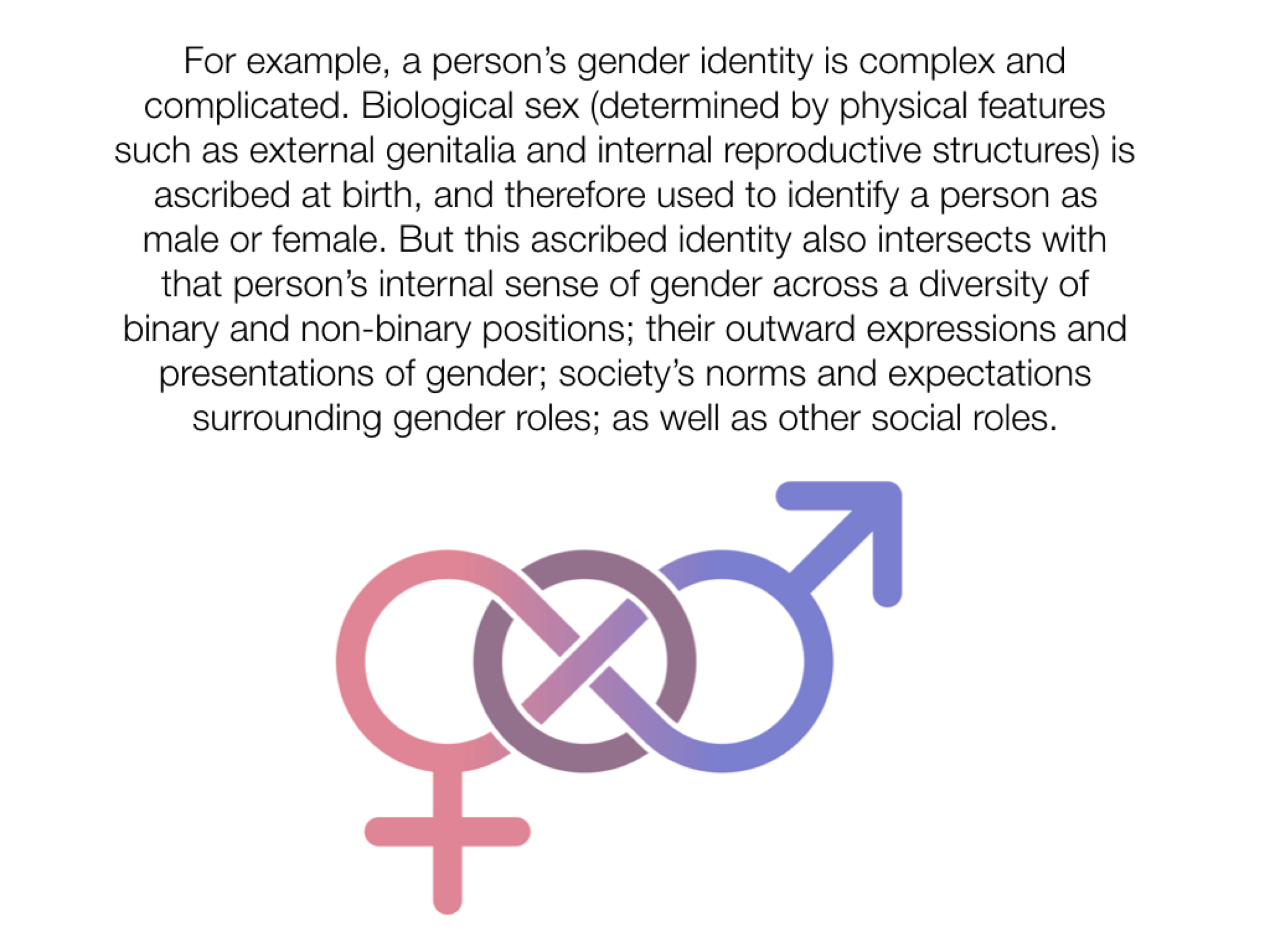 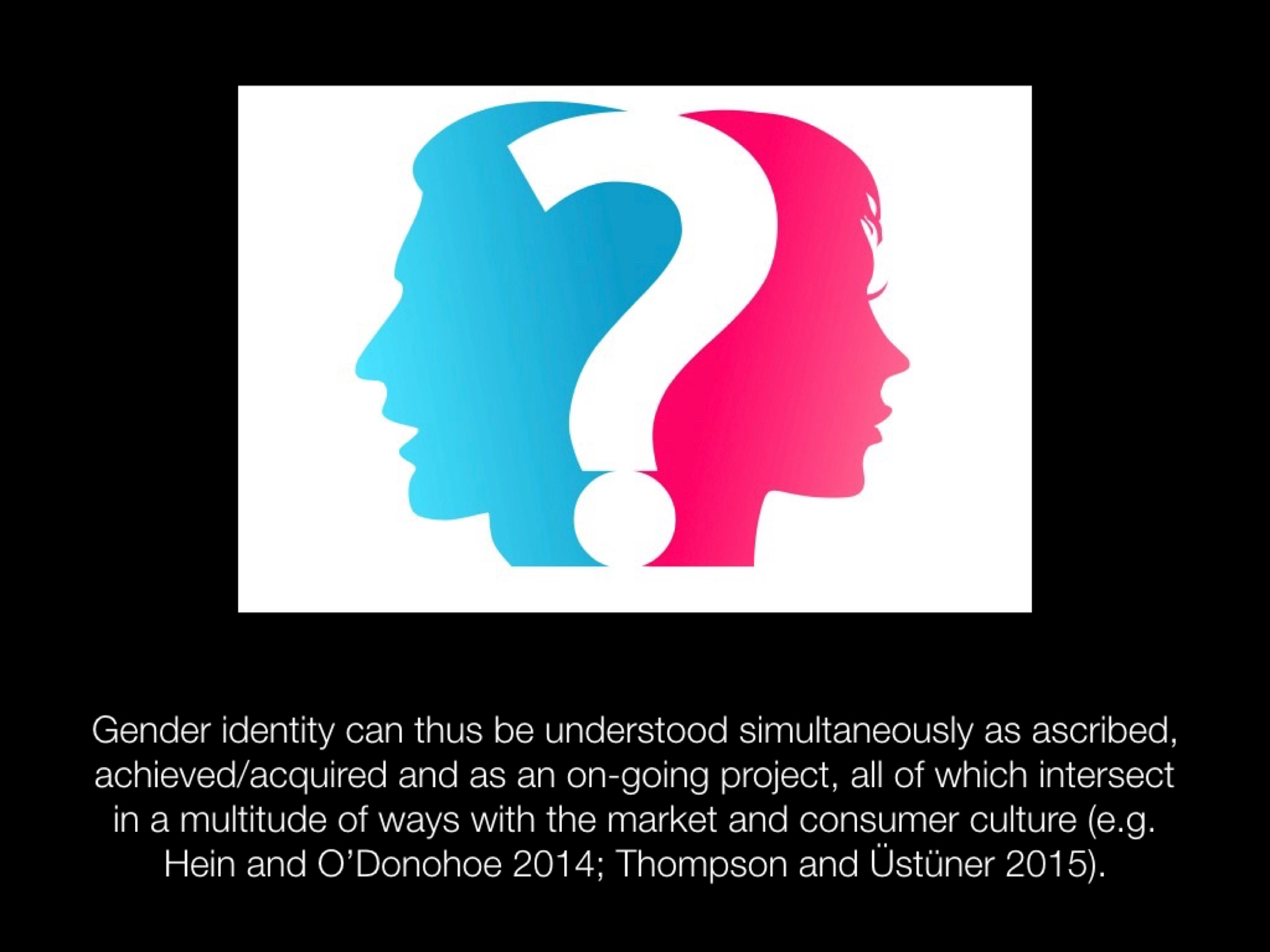